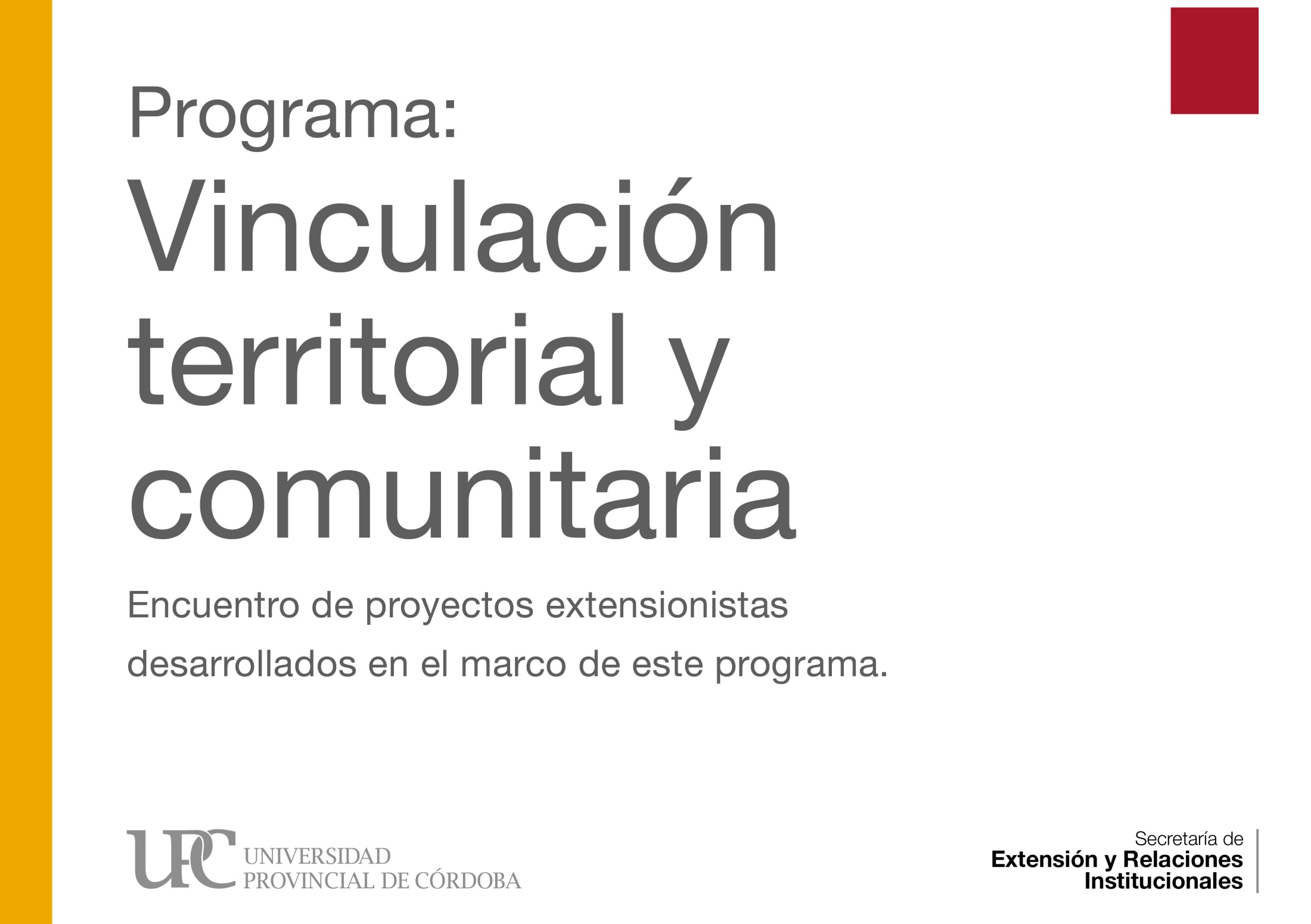 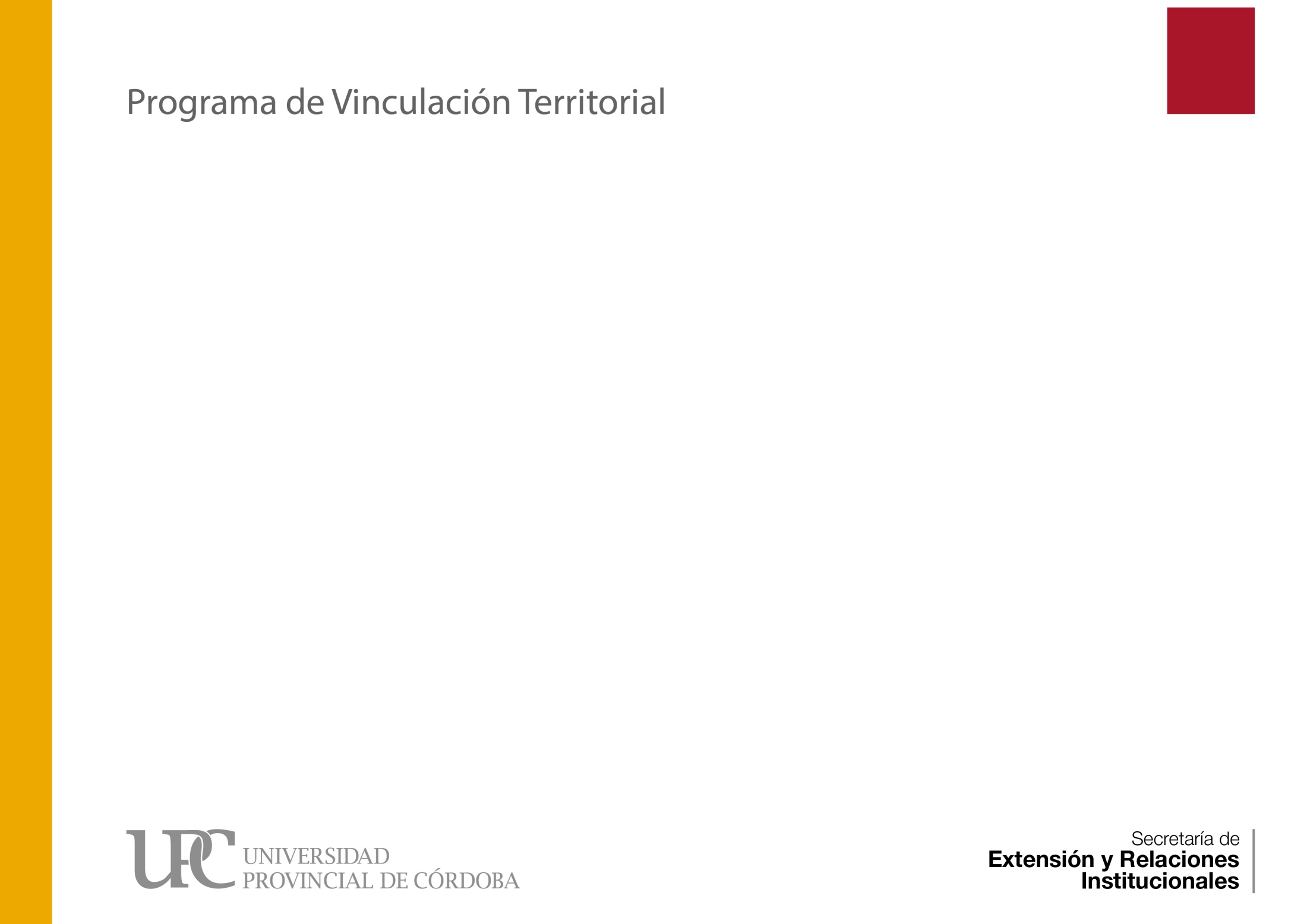 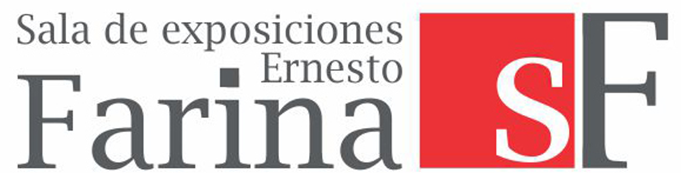 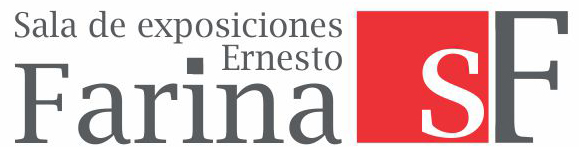 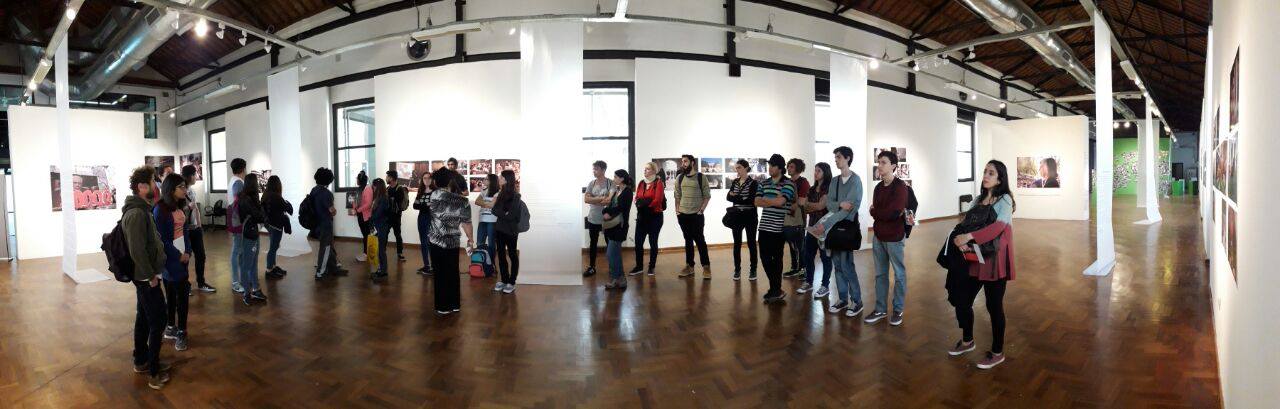 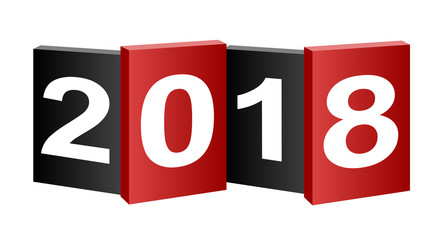 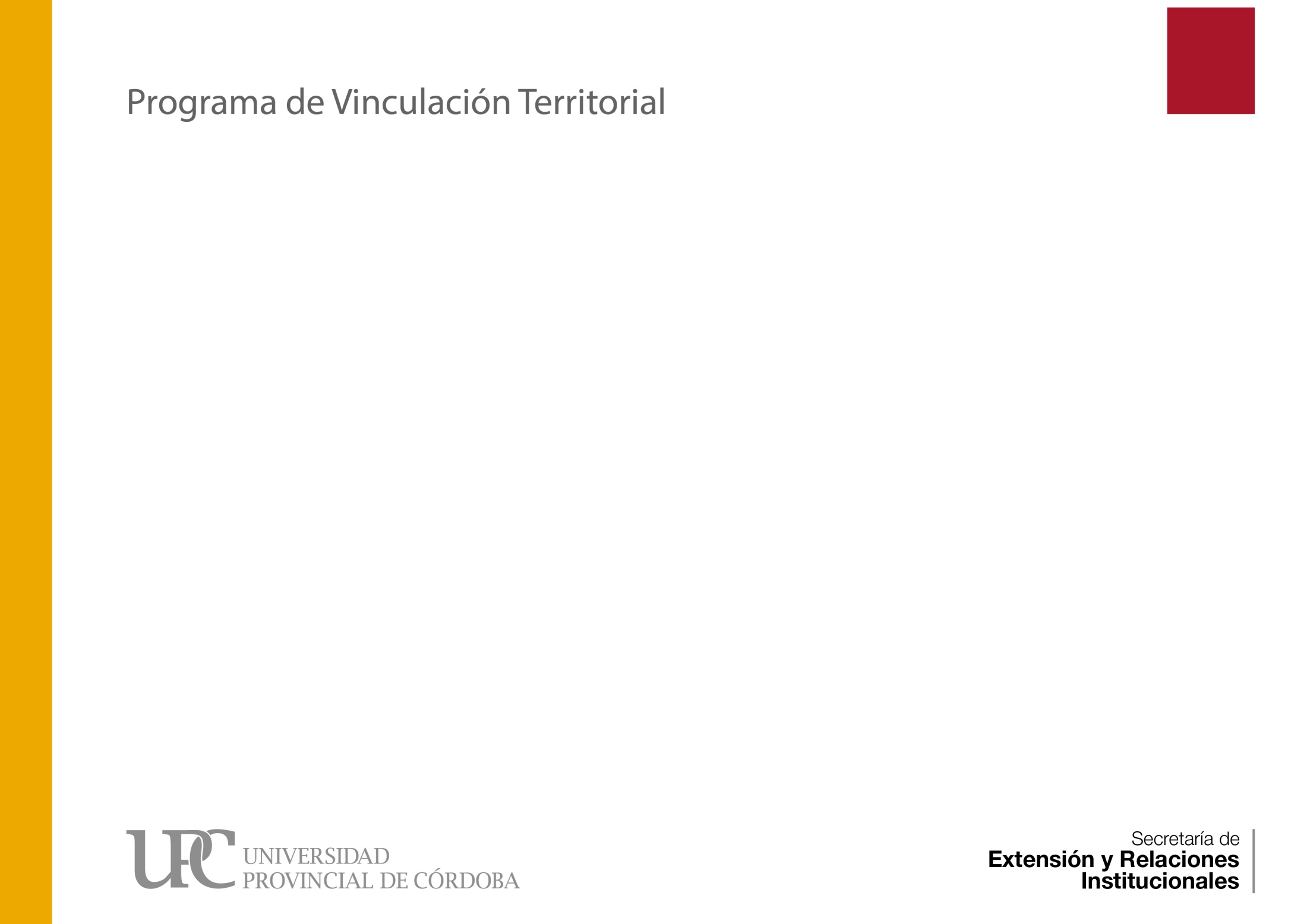 3
2
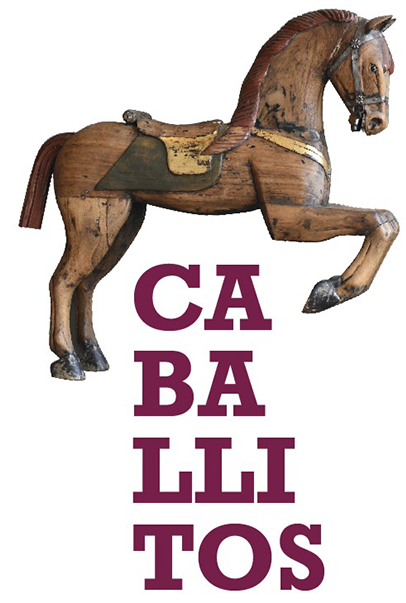 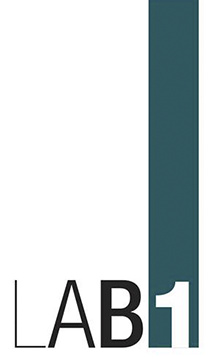 1
4
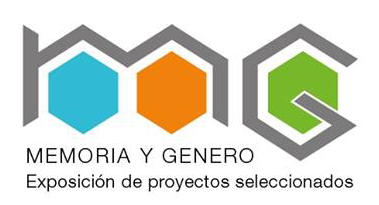 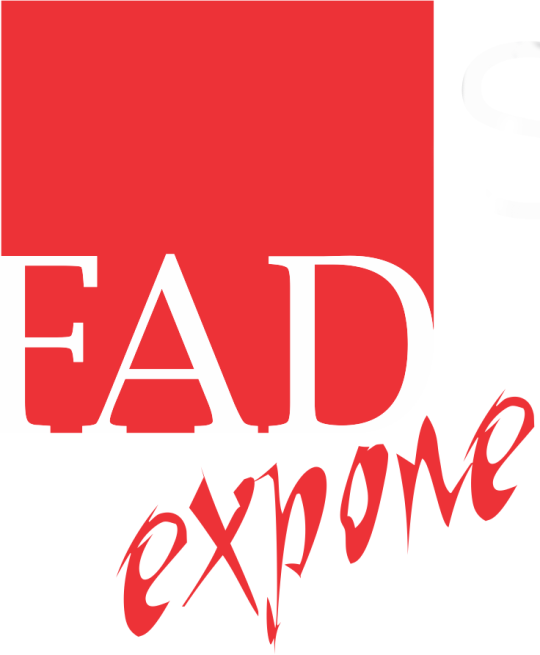 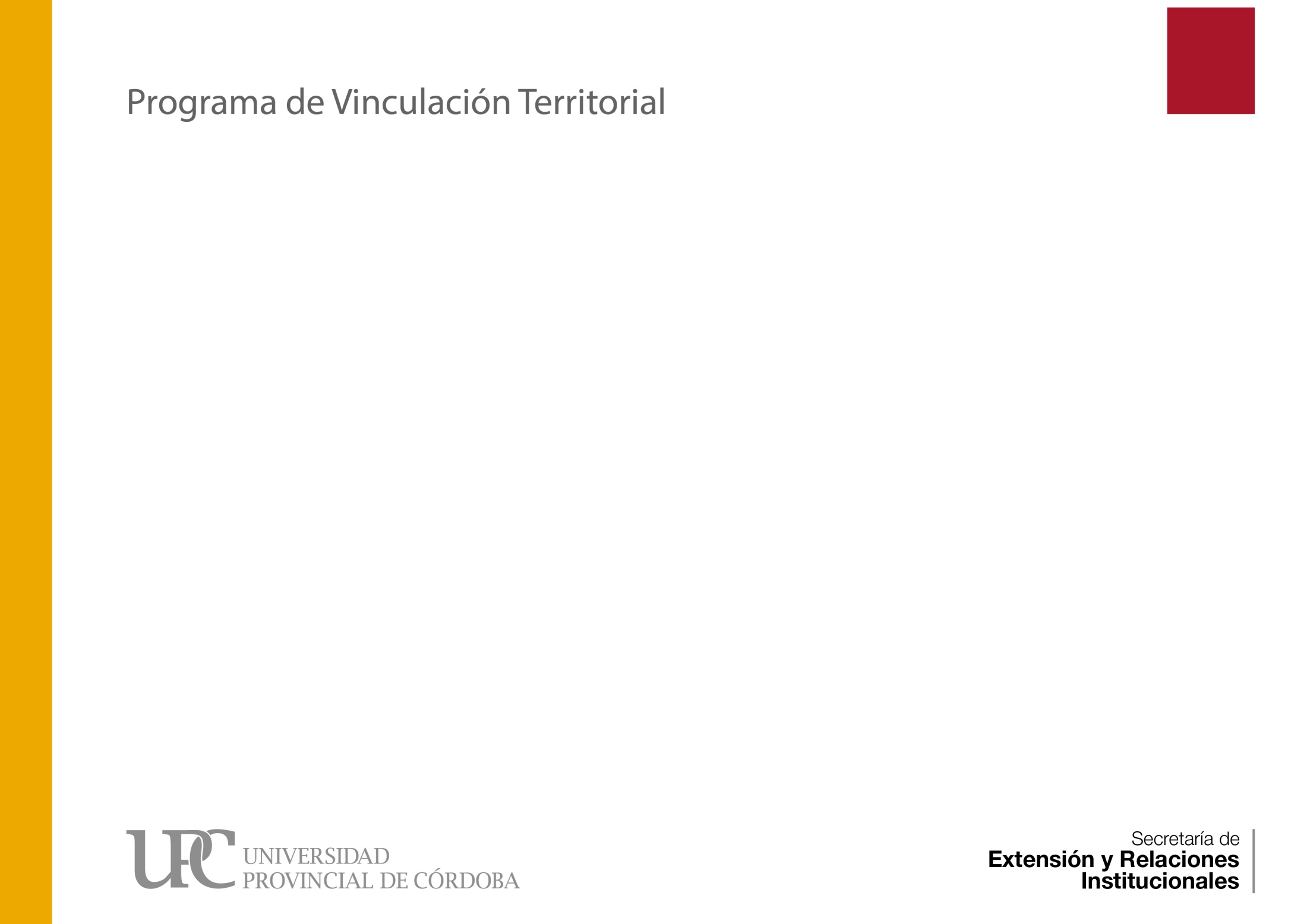 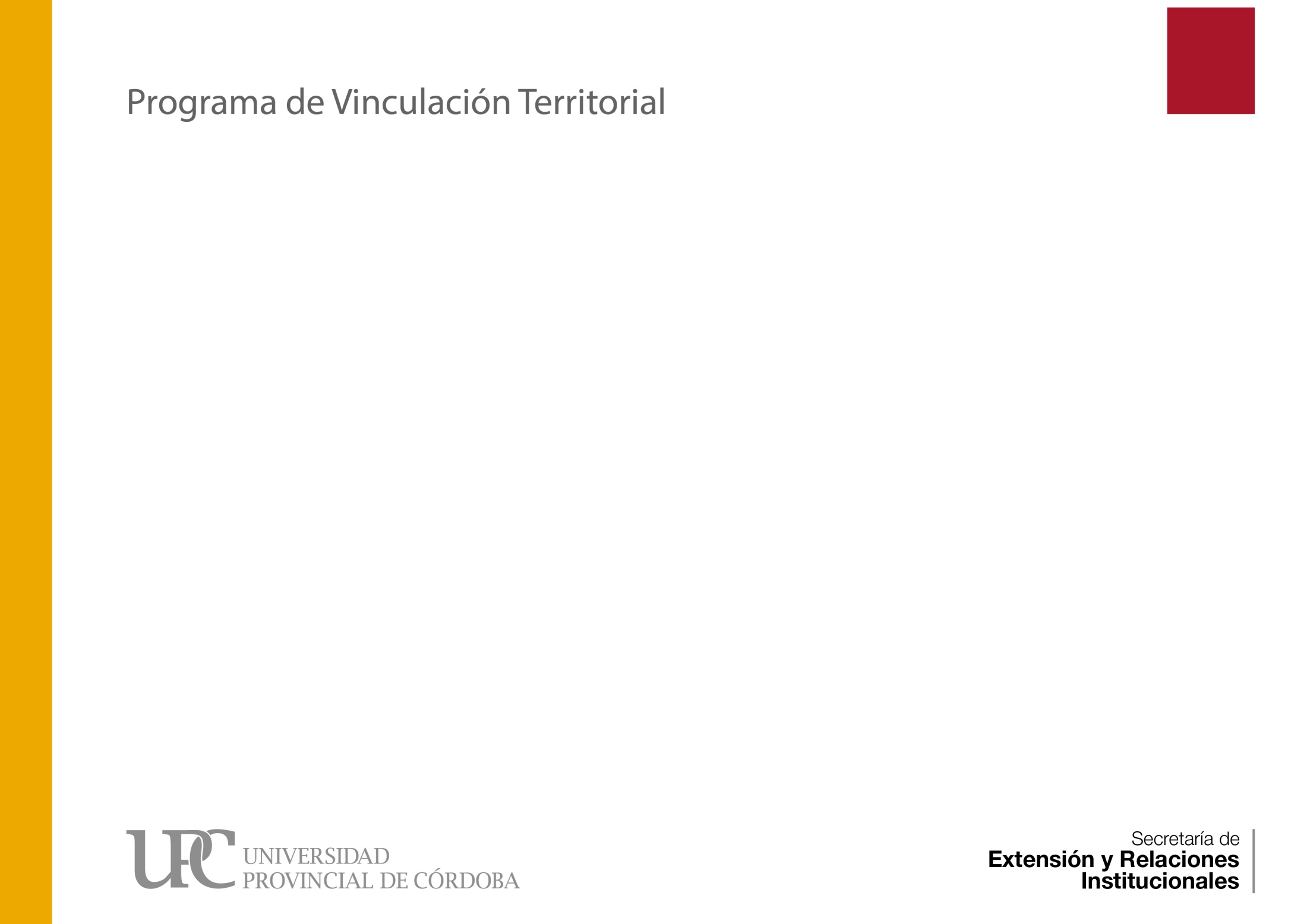 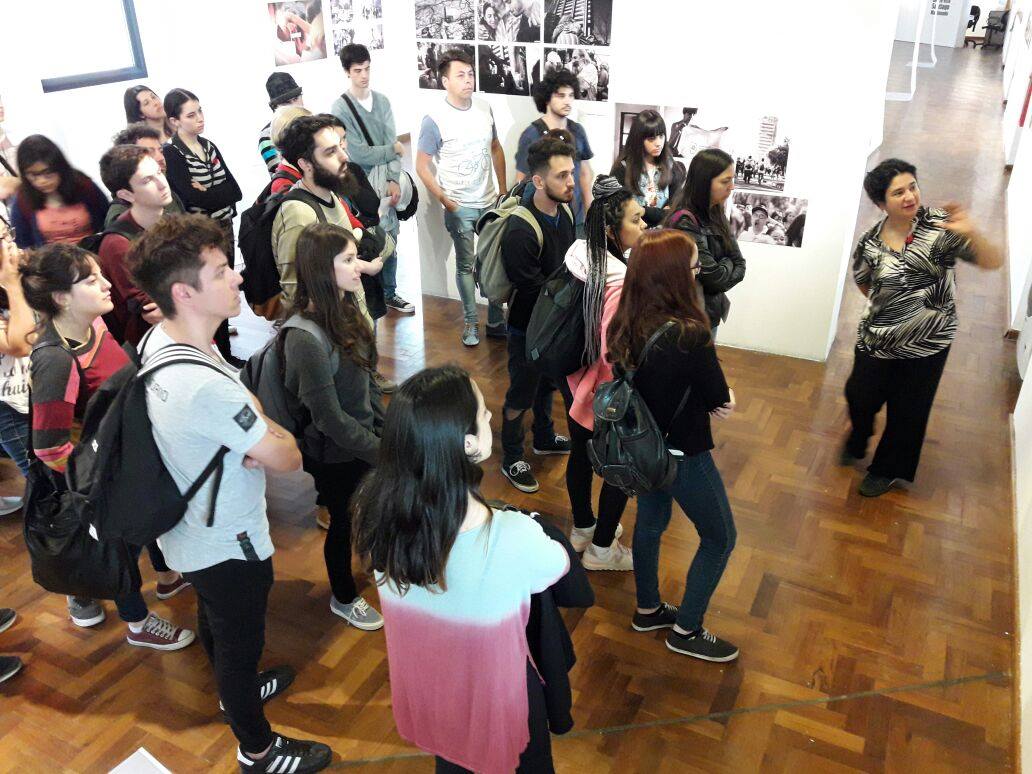 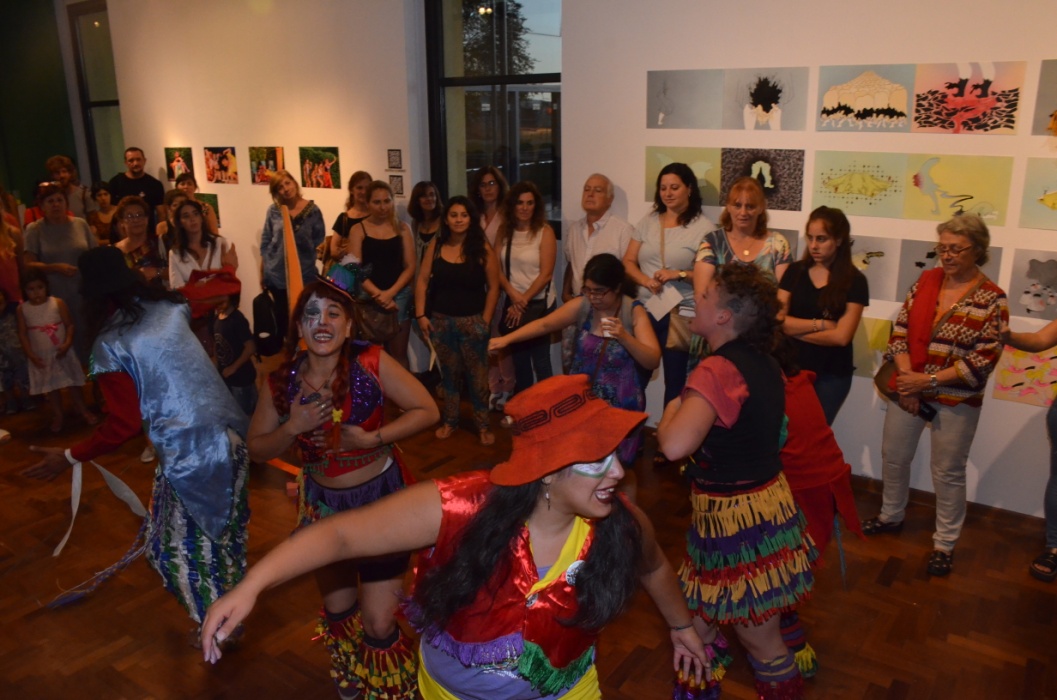 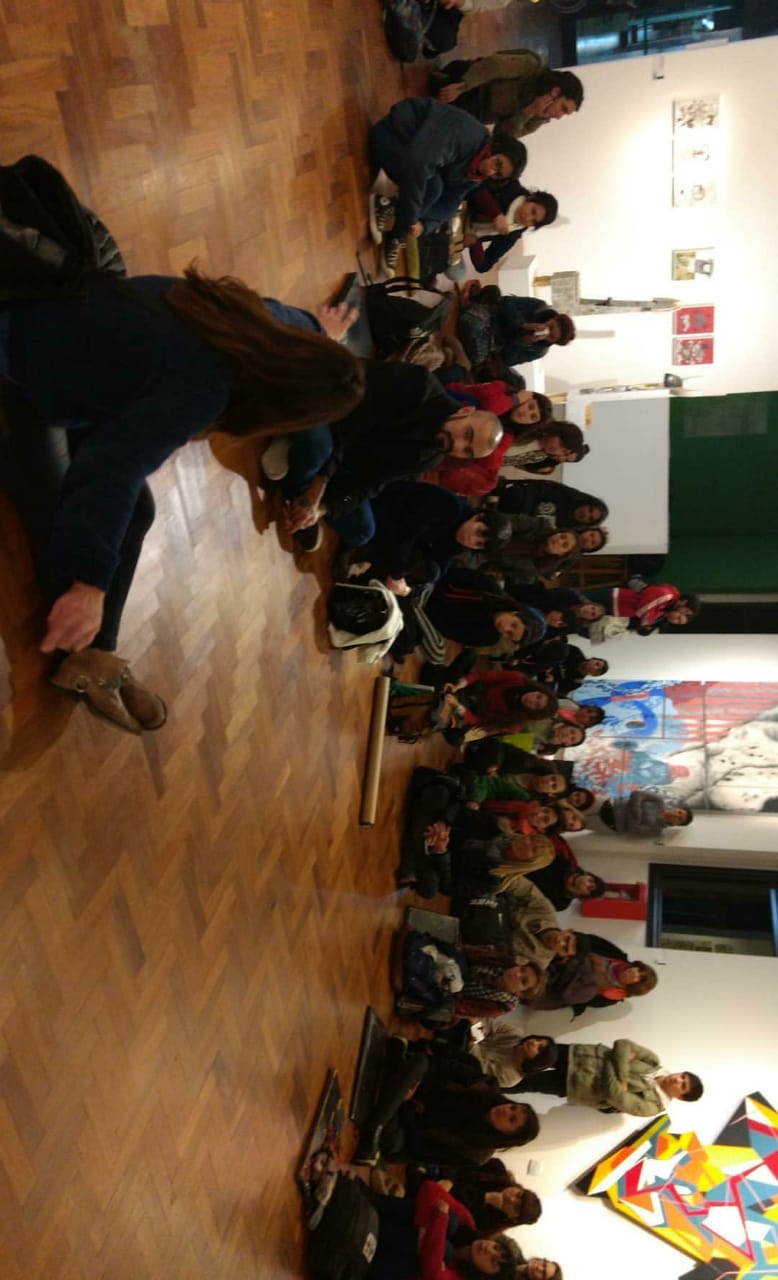 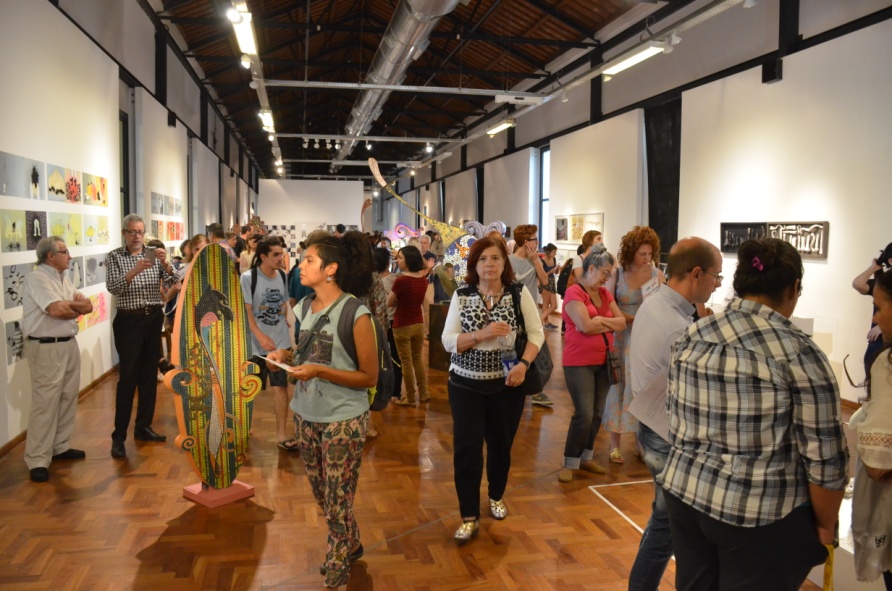 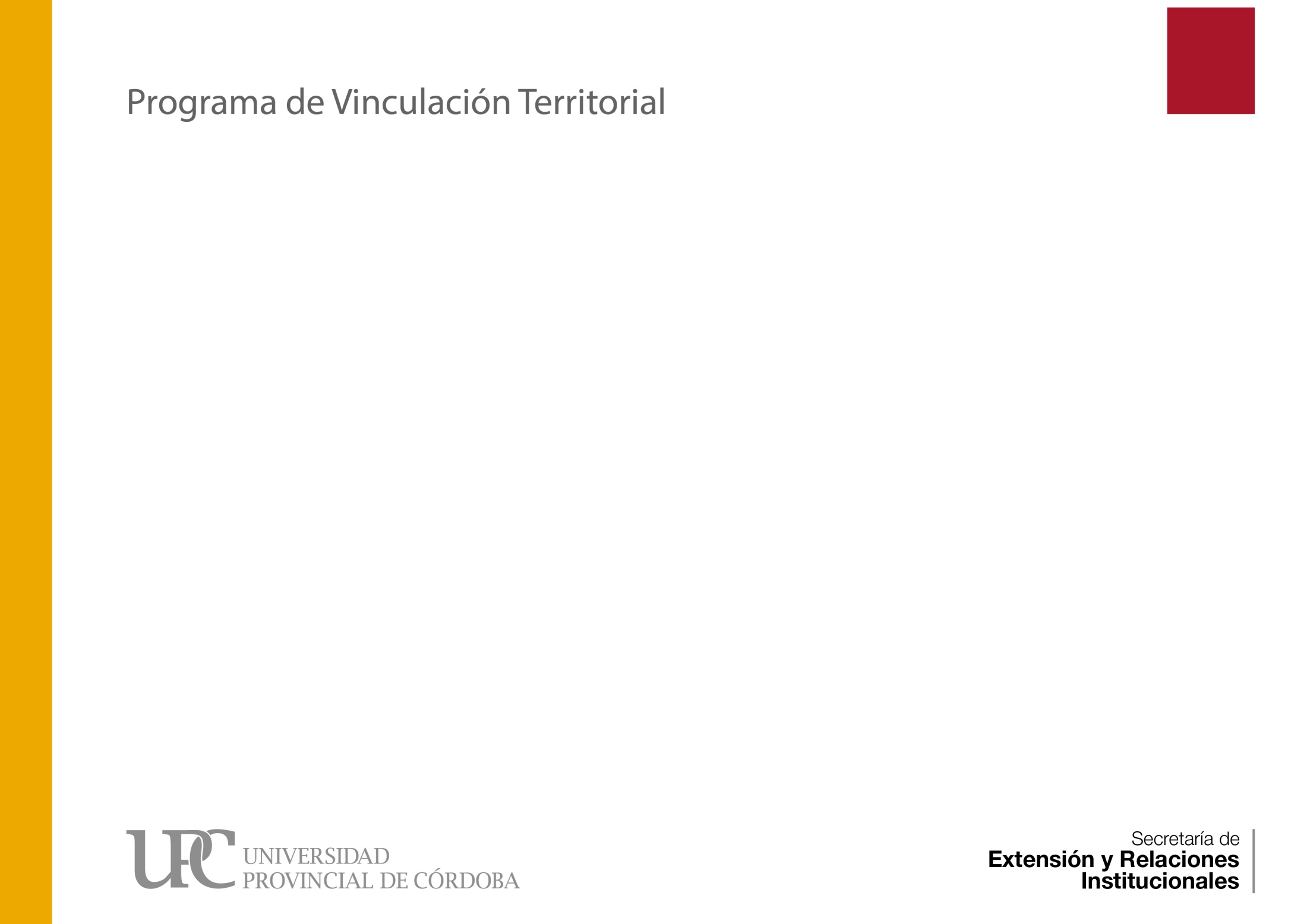 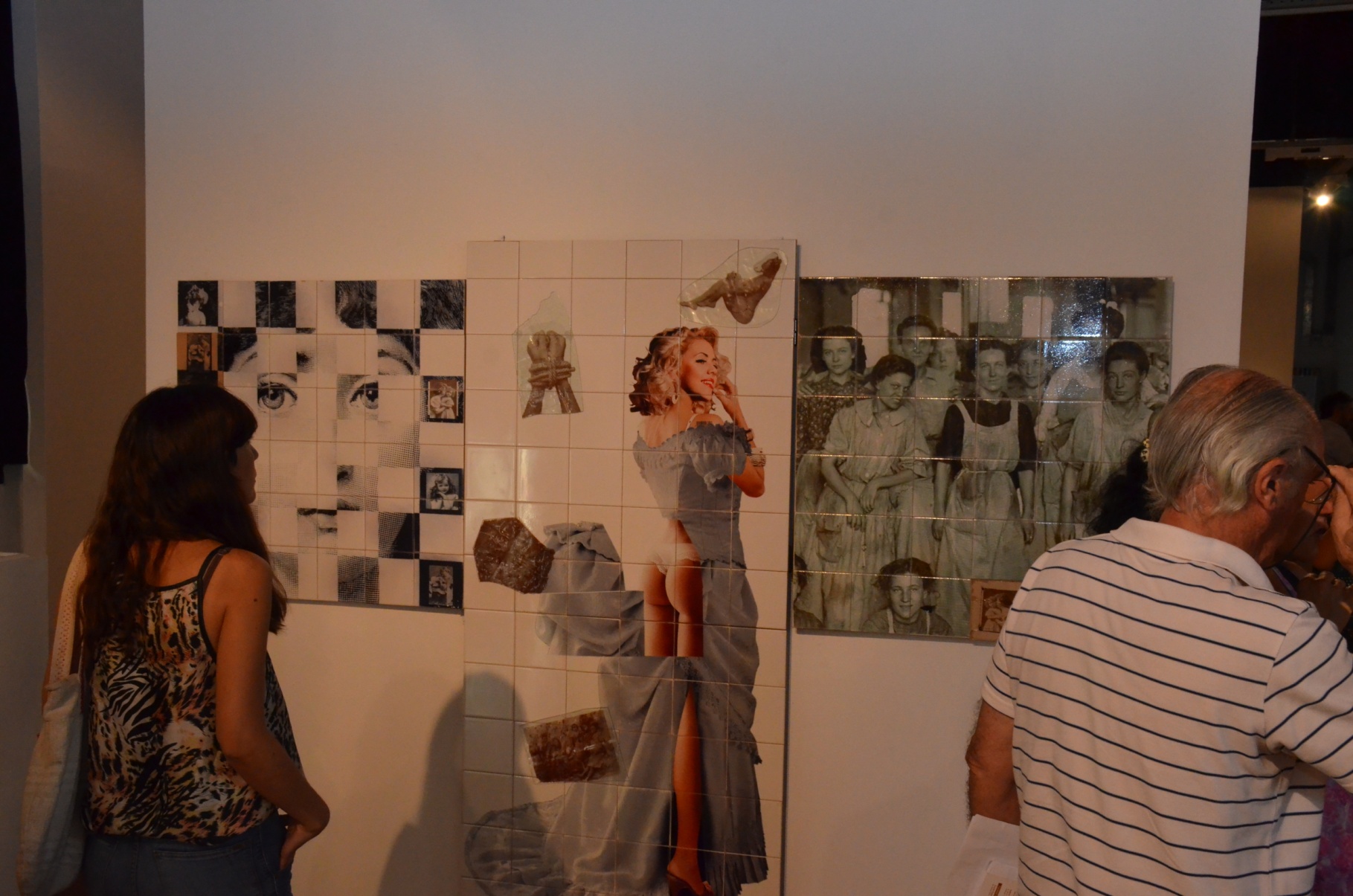 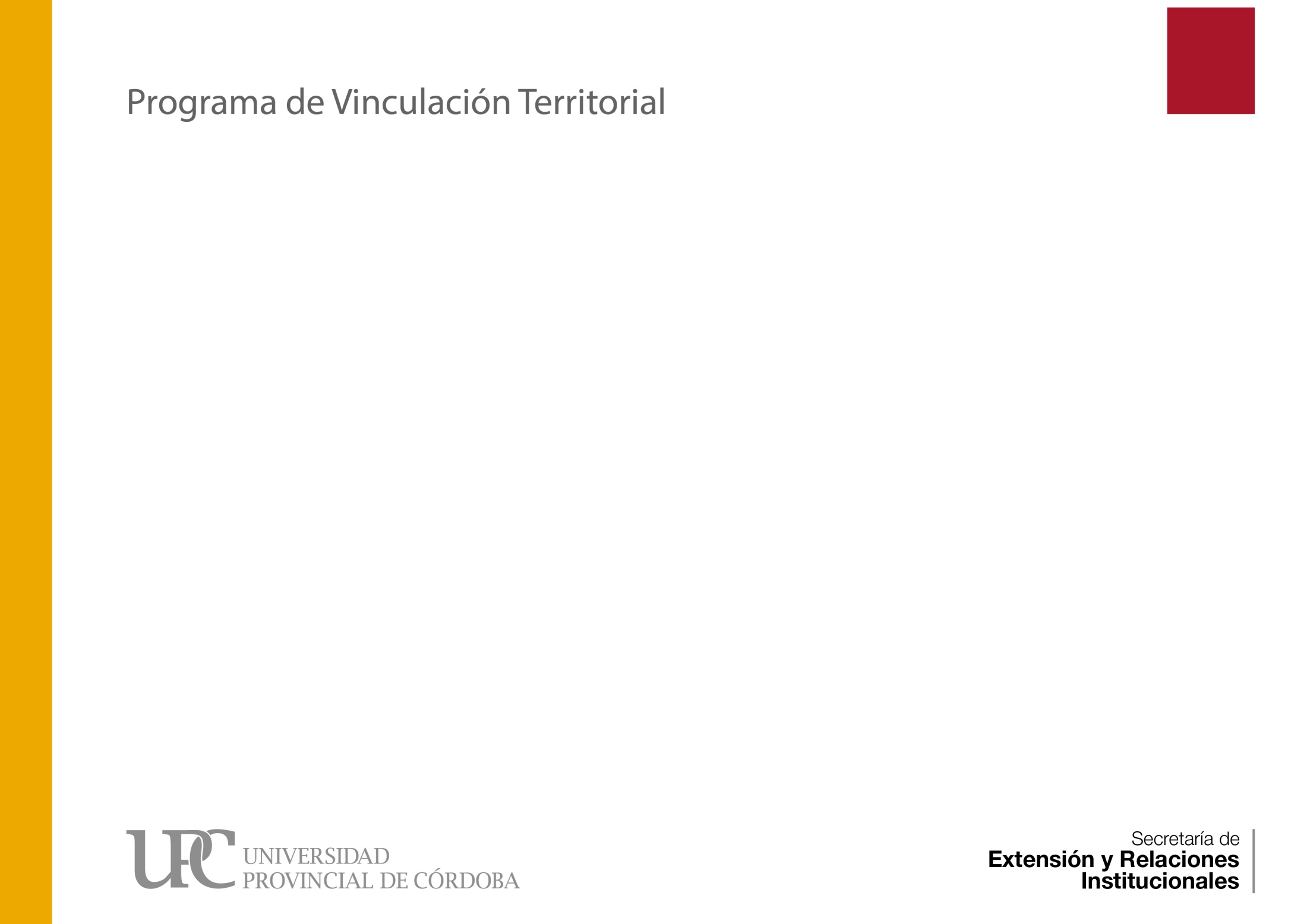 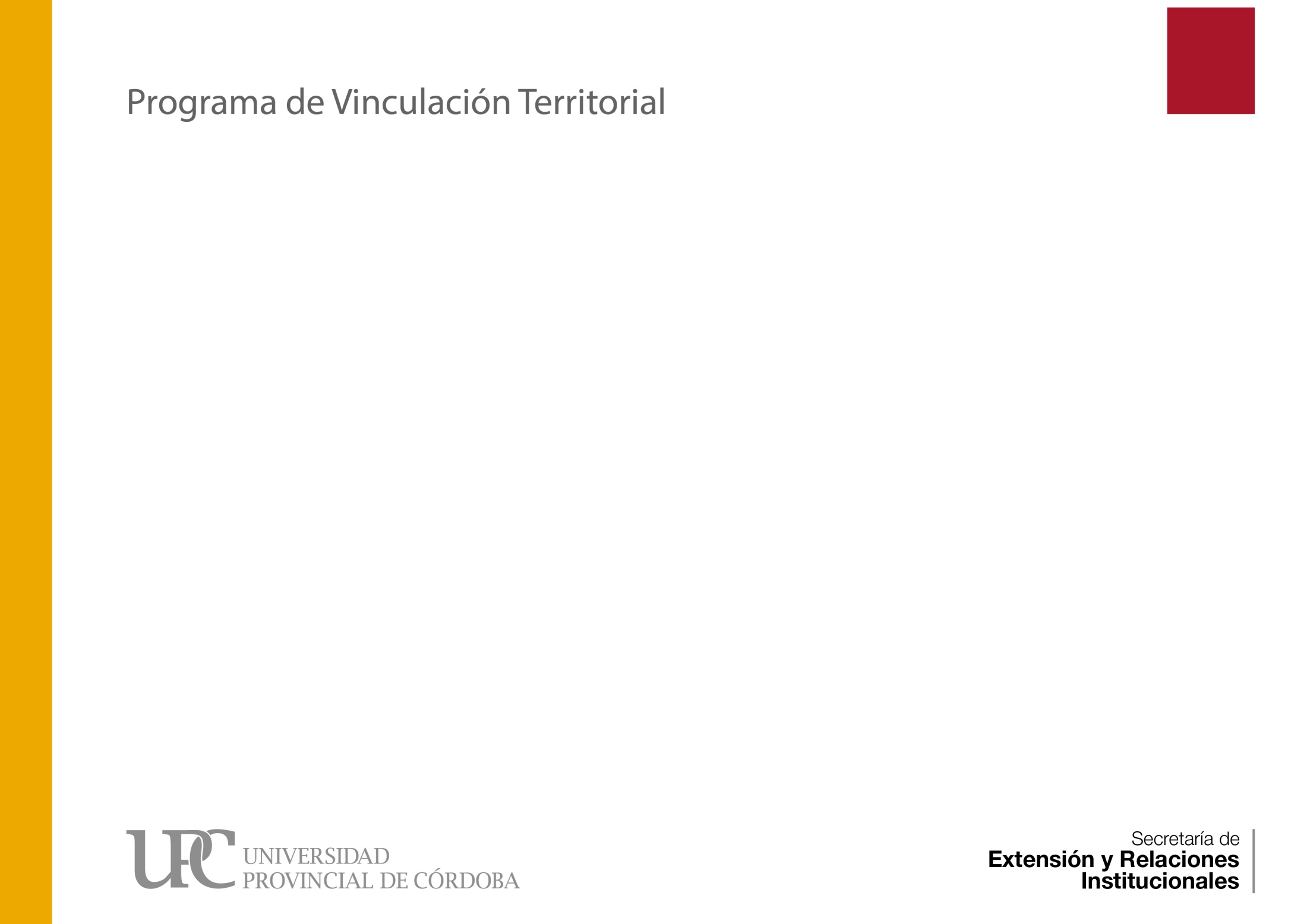 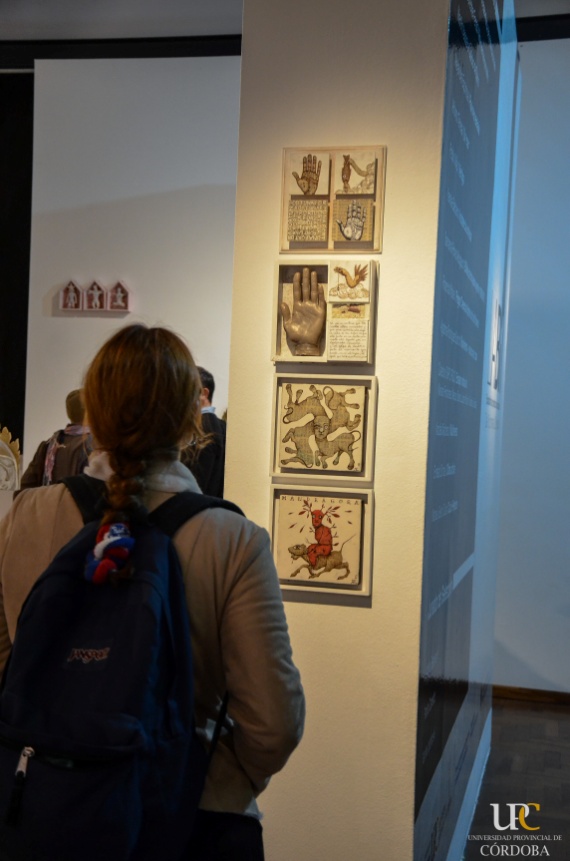 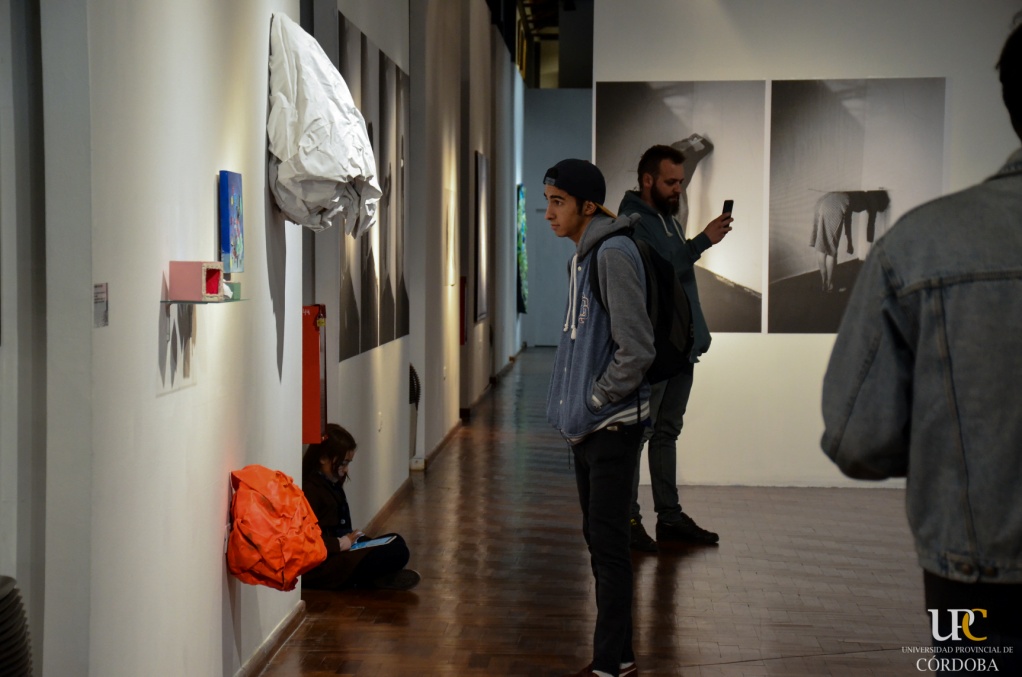 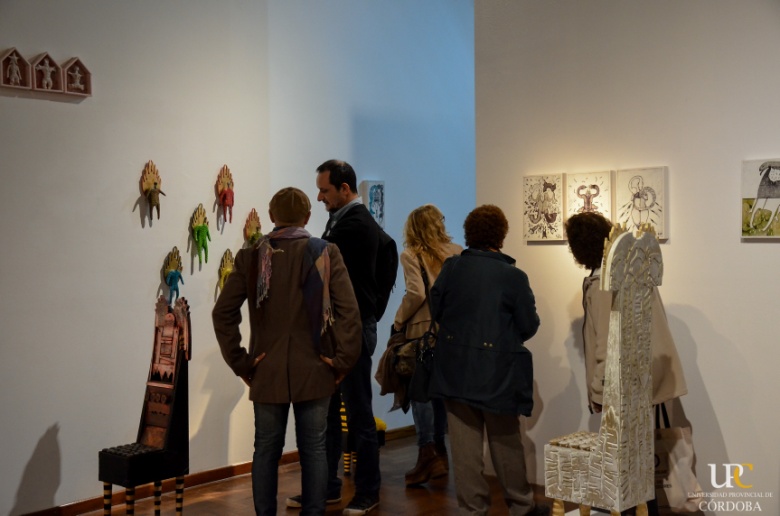 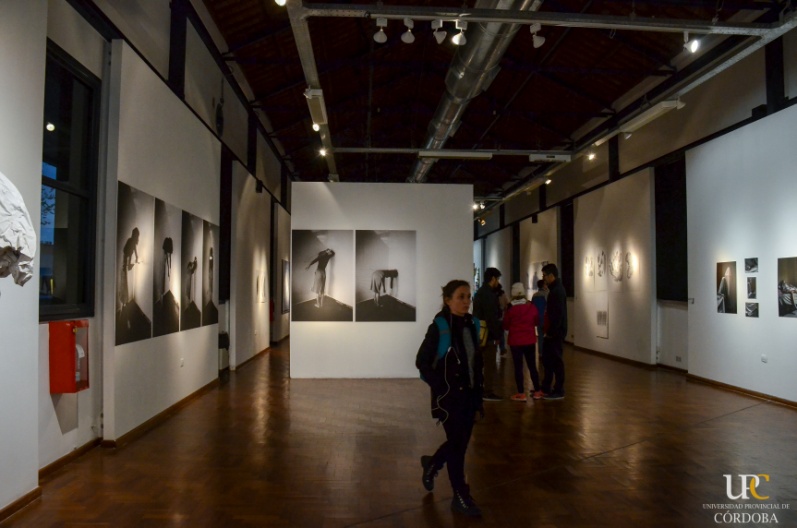 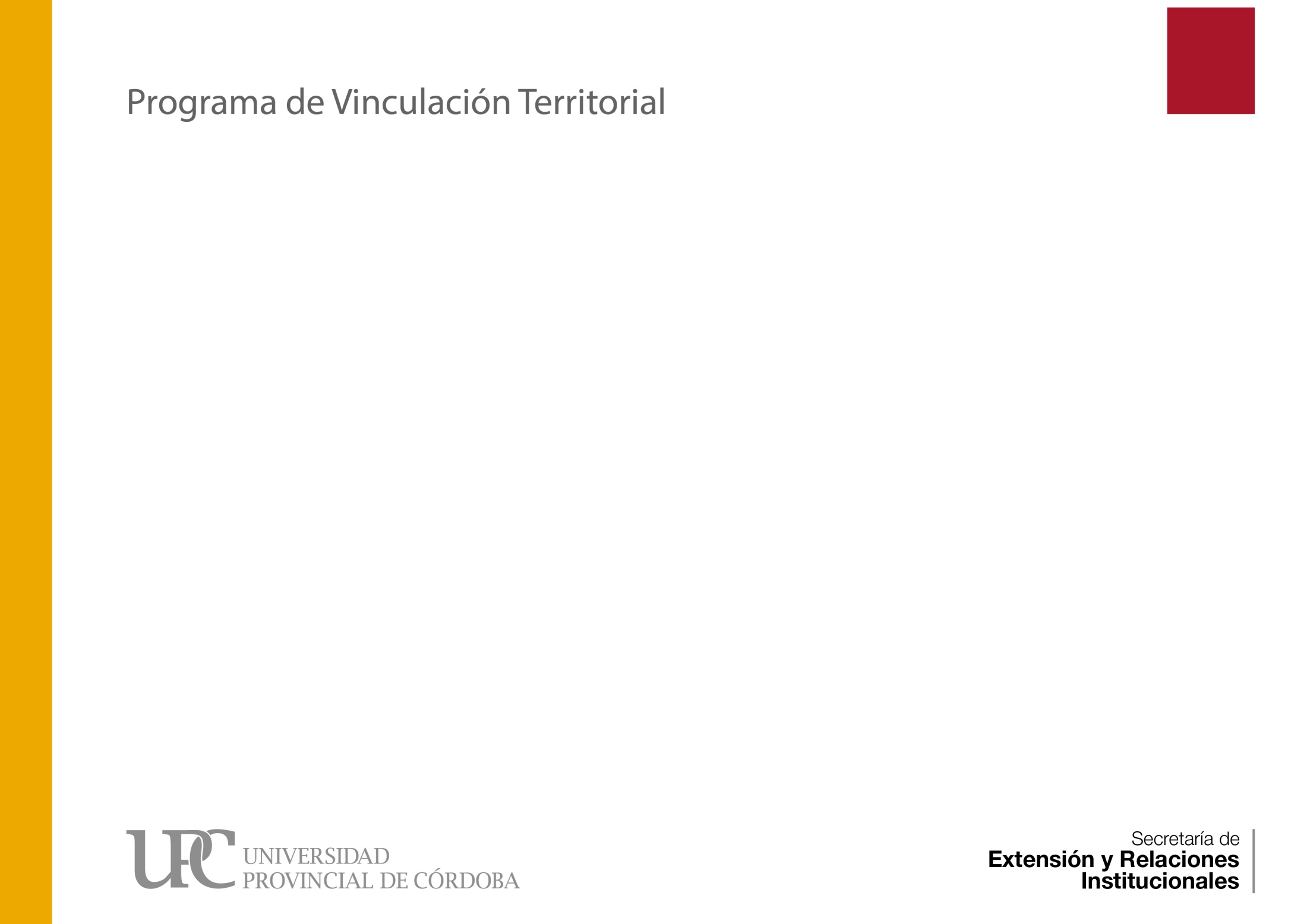 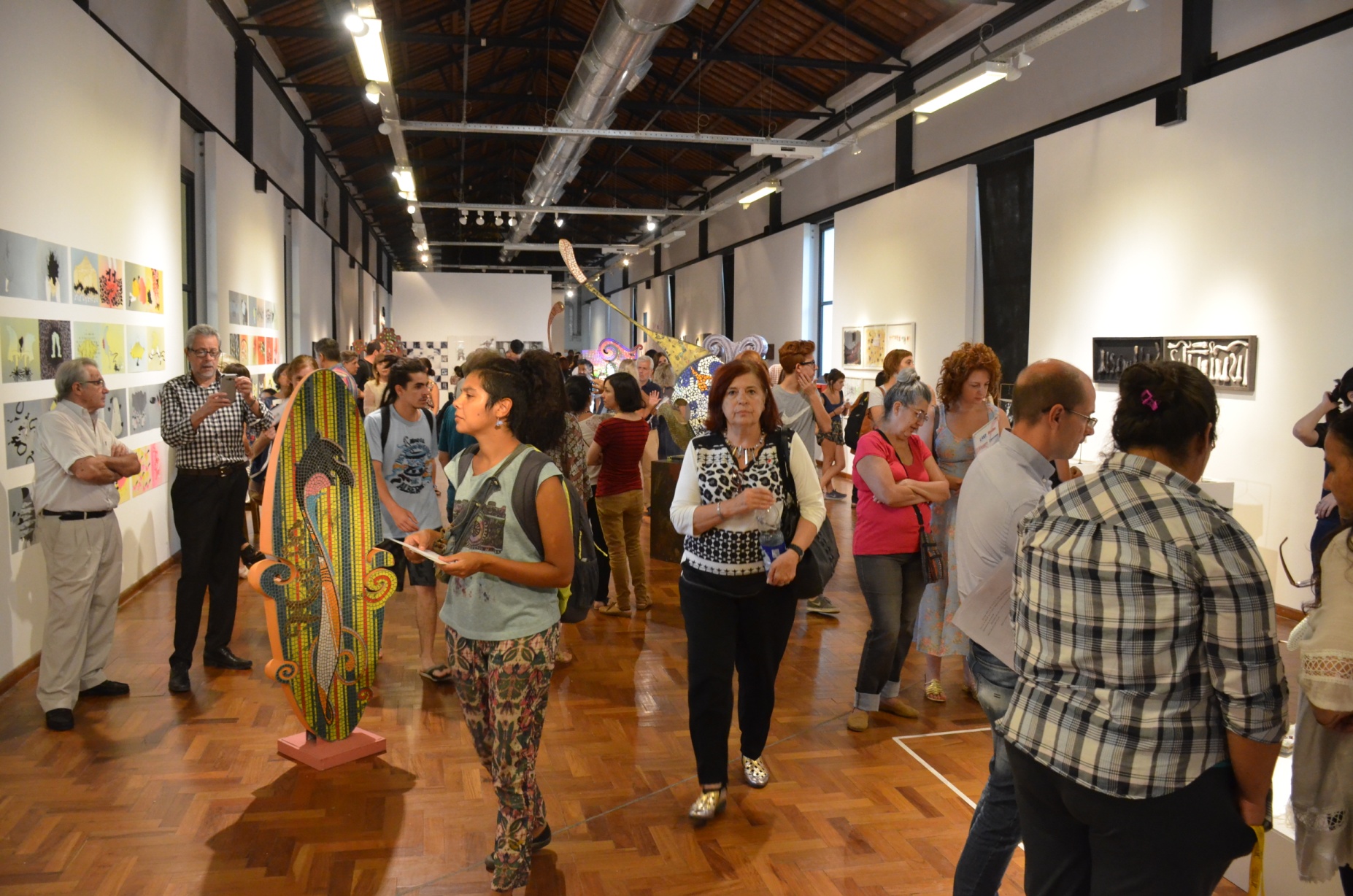 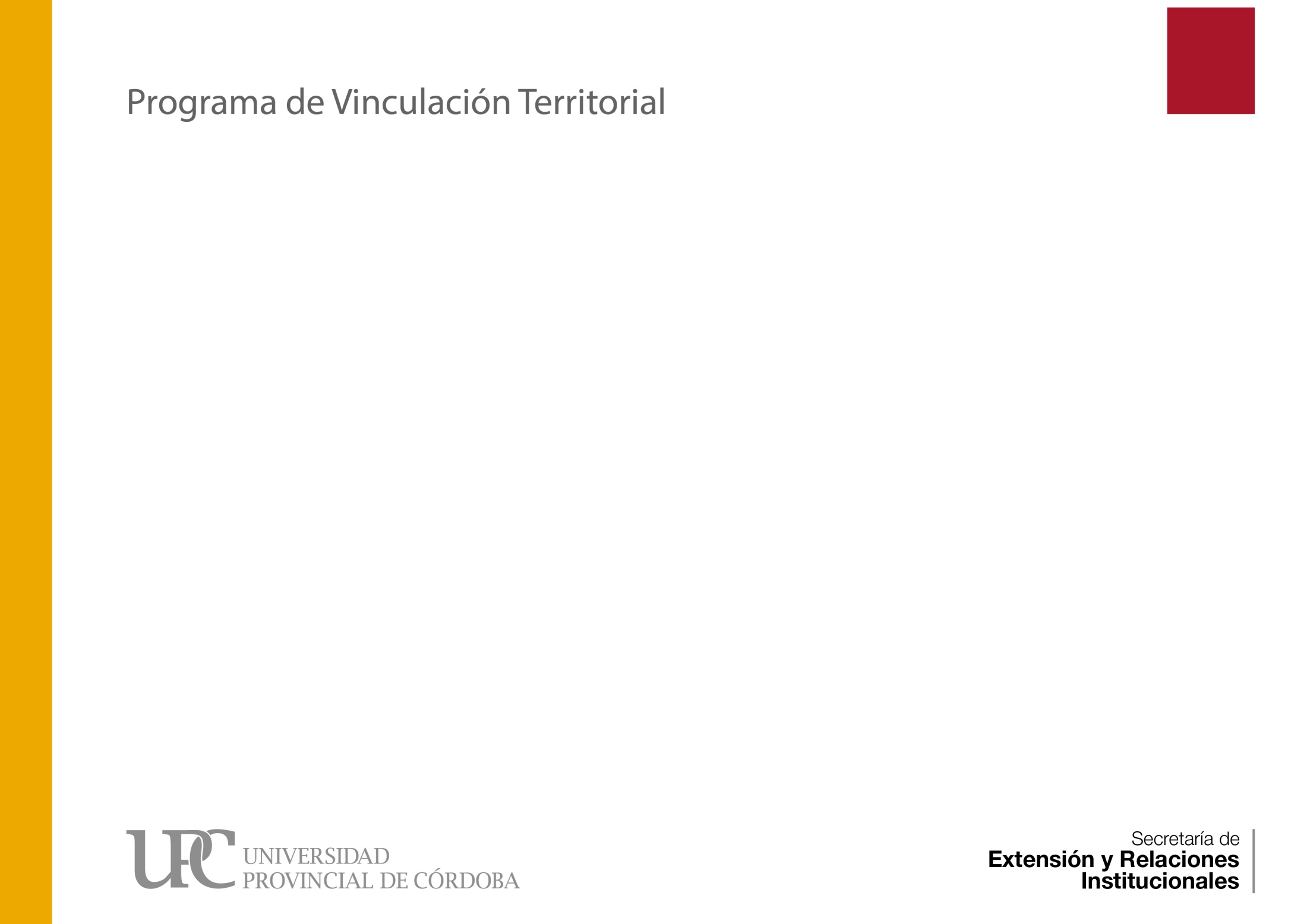 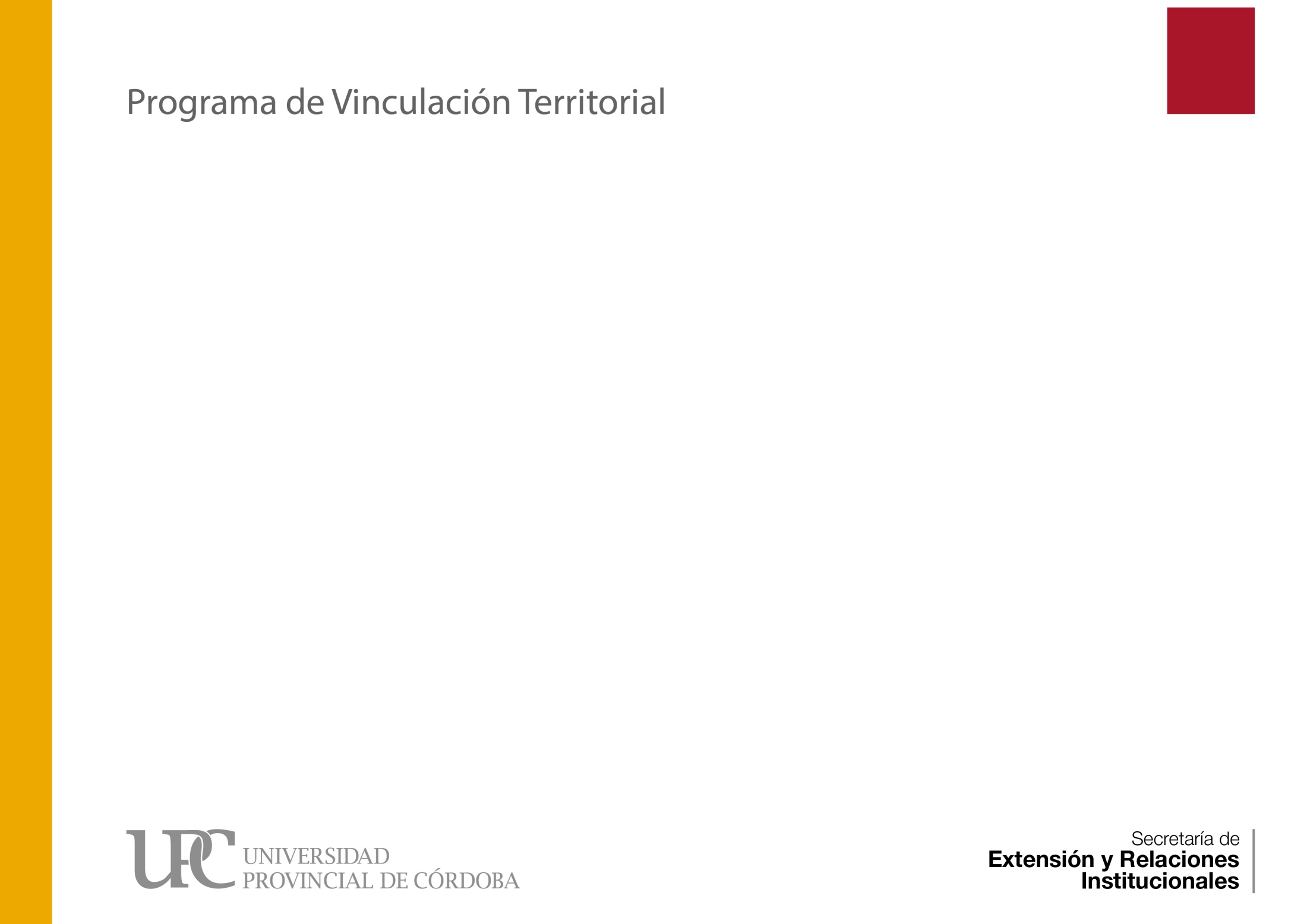 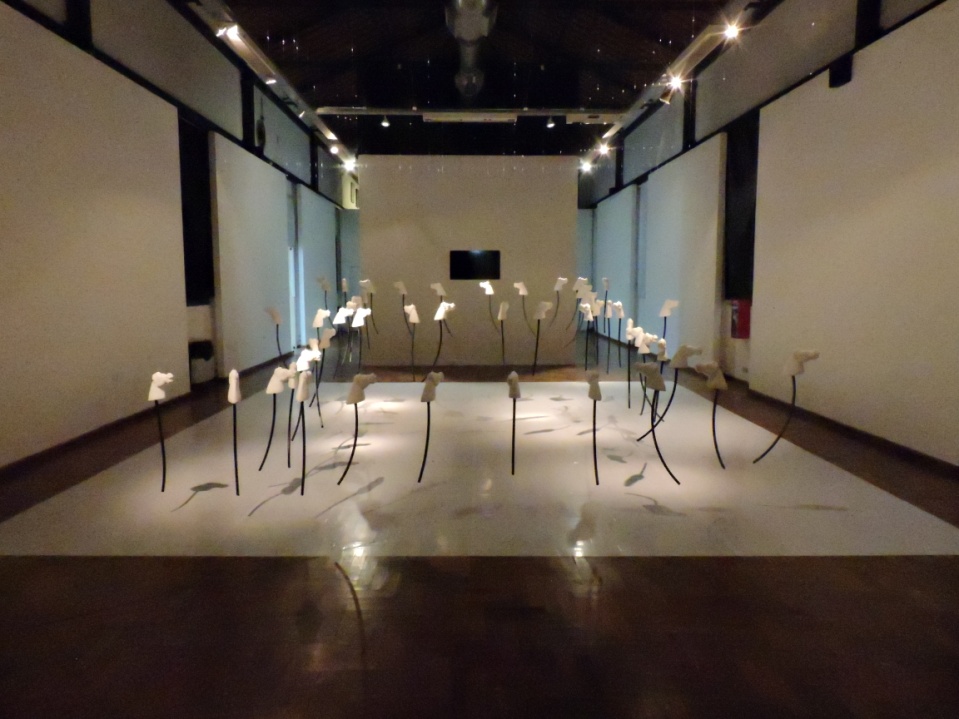 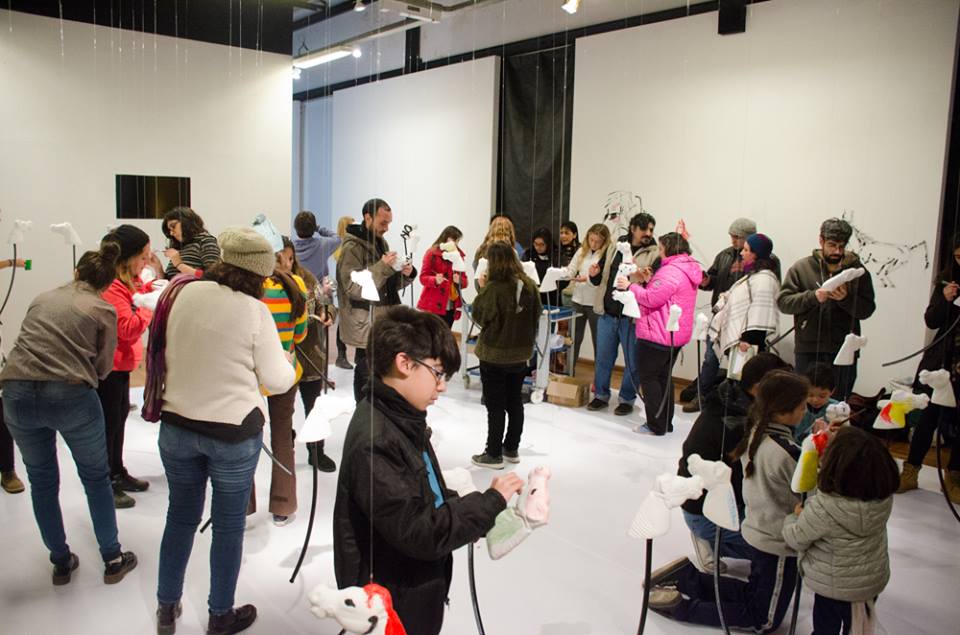 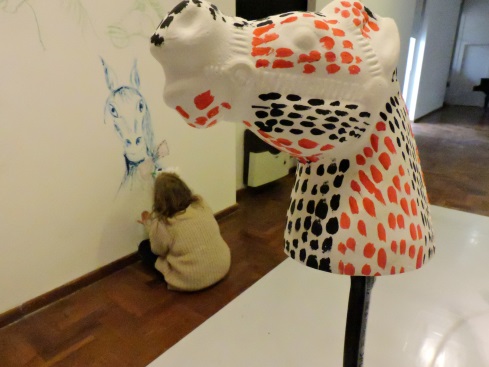 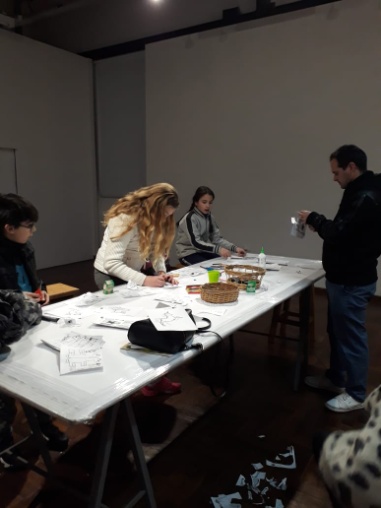 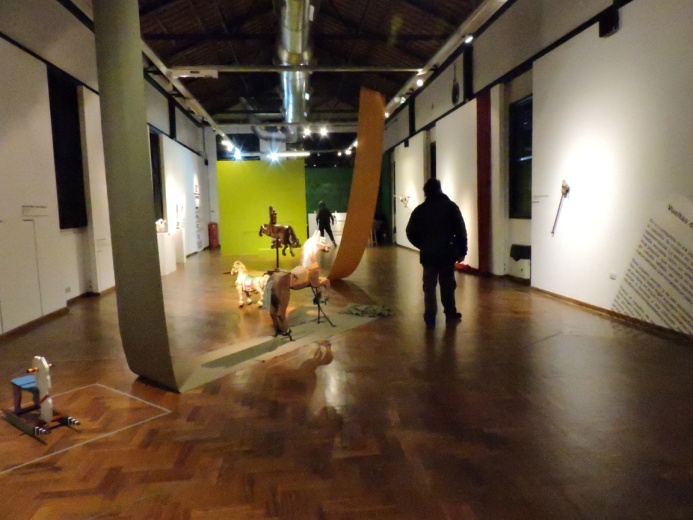 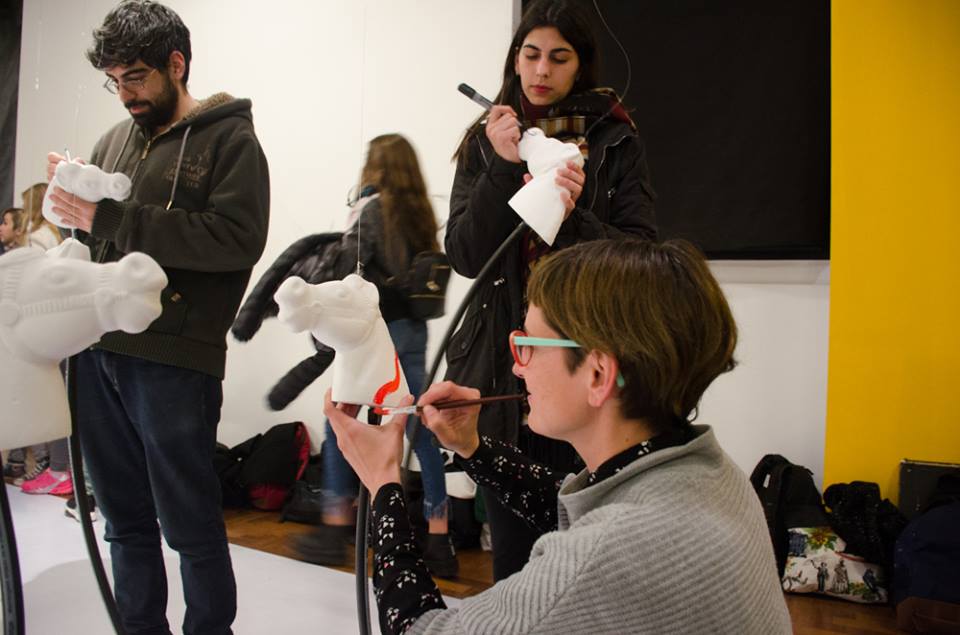 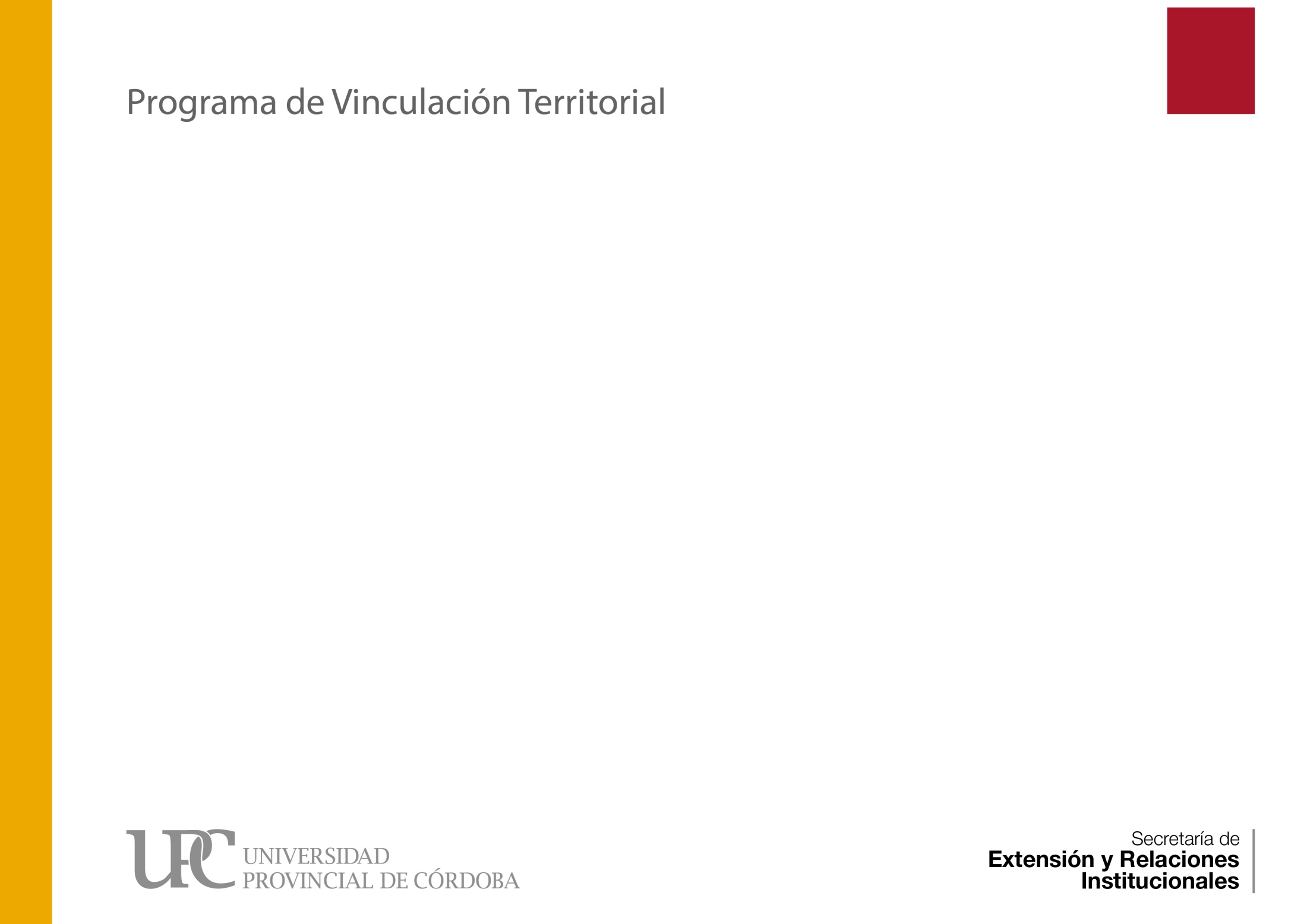 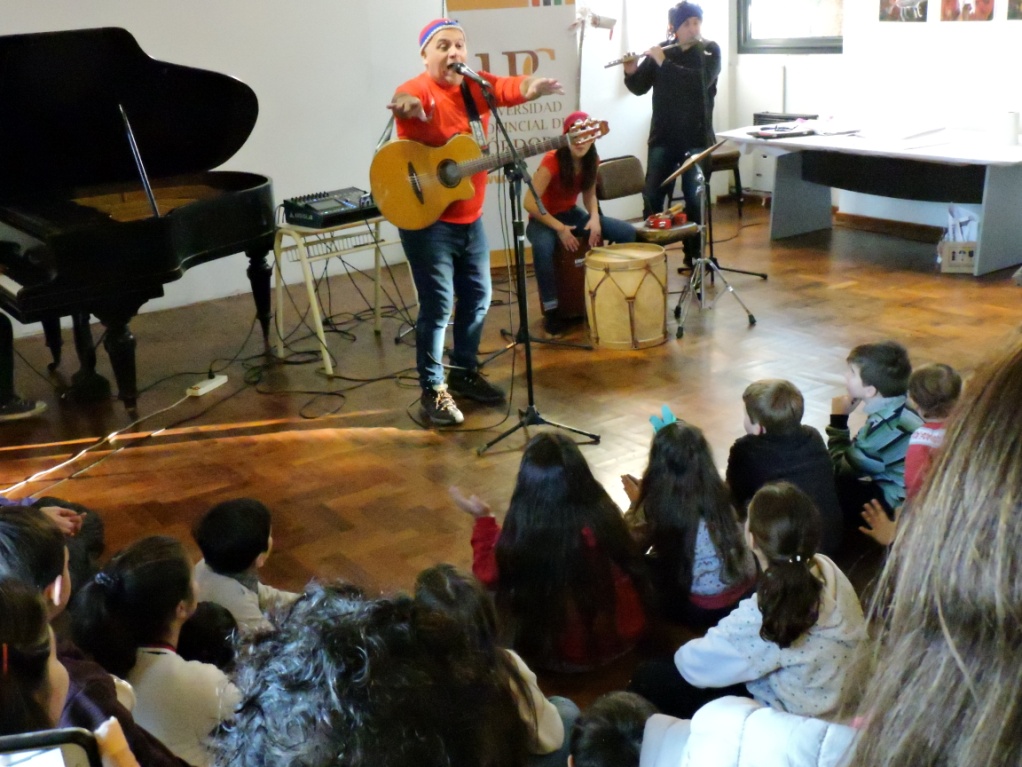 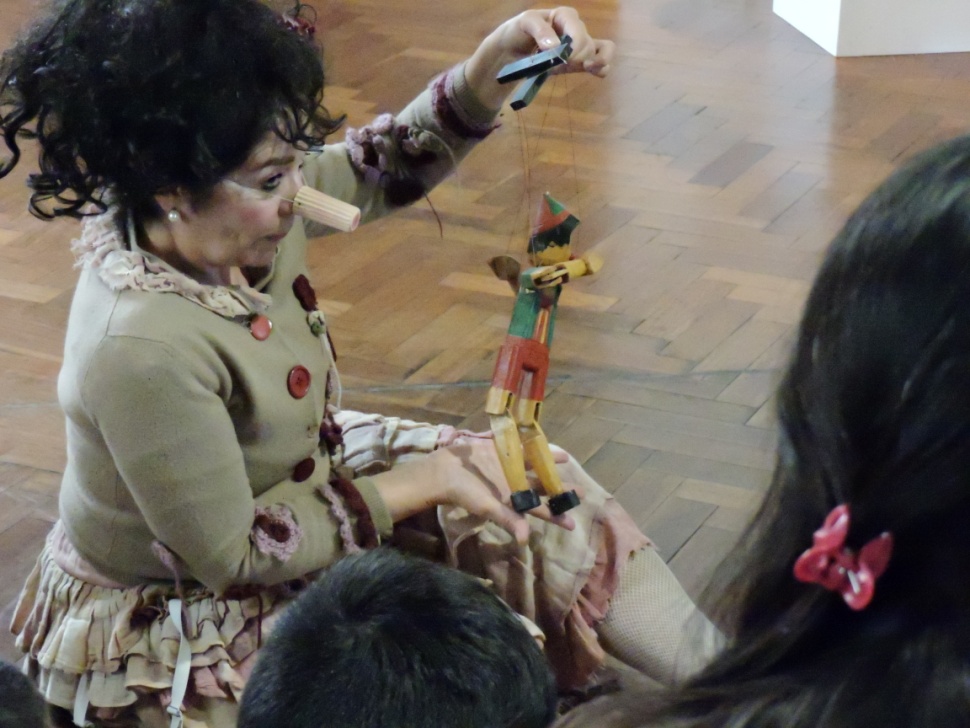 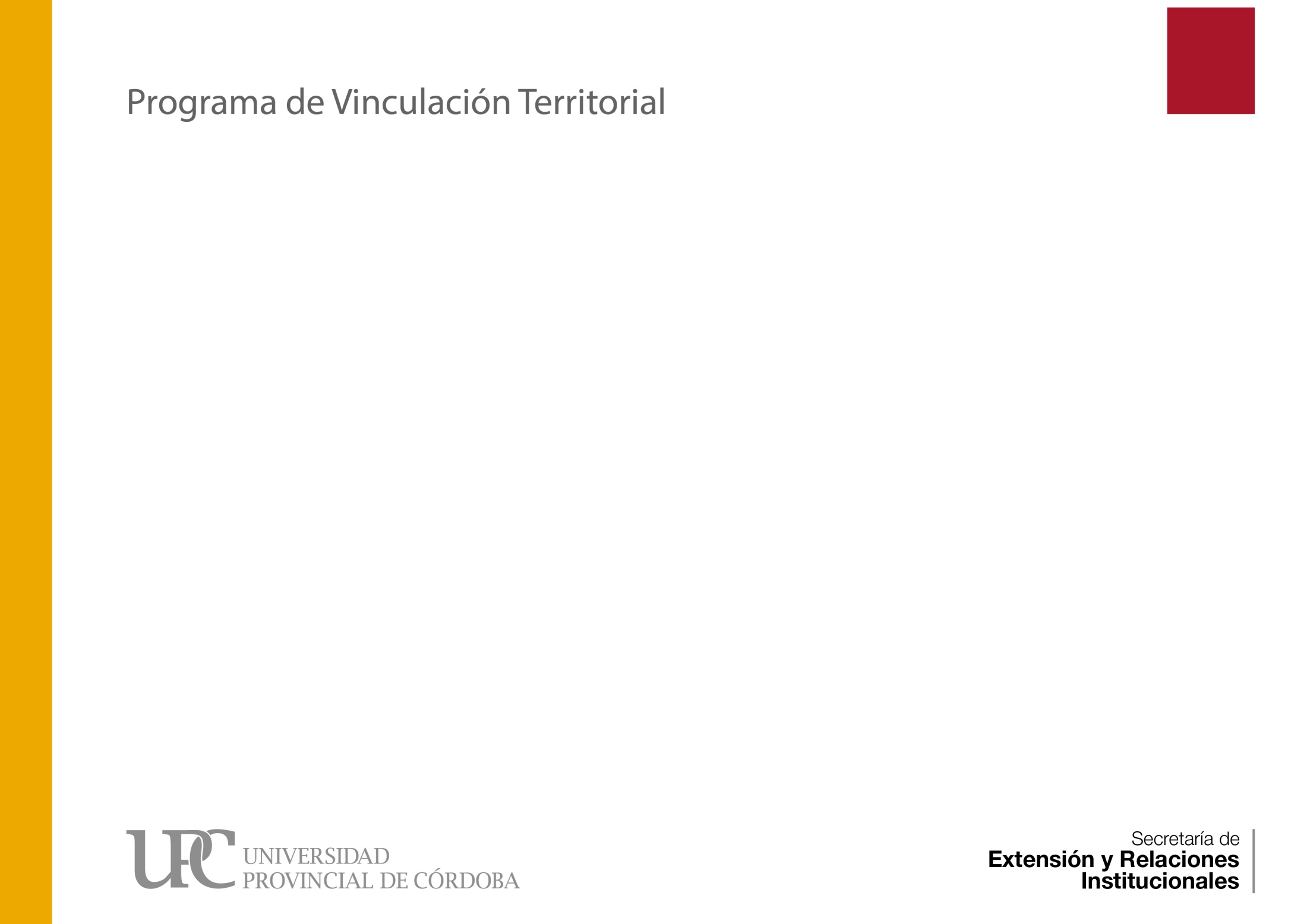 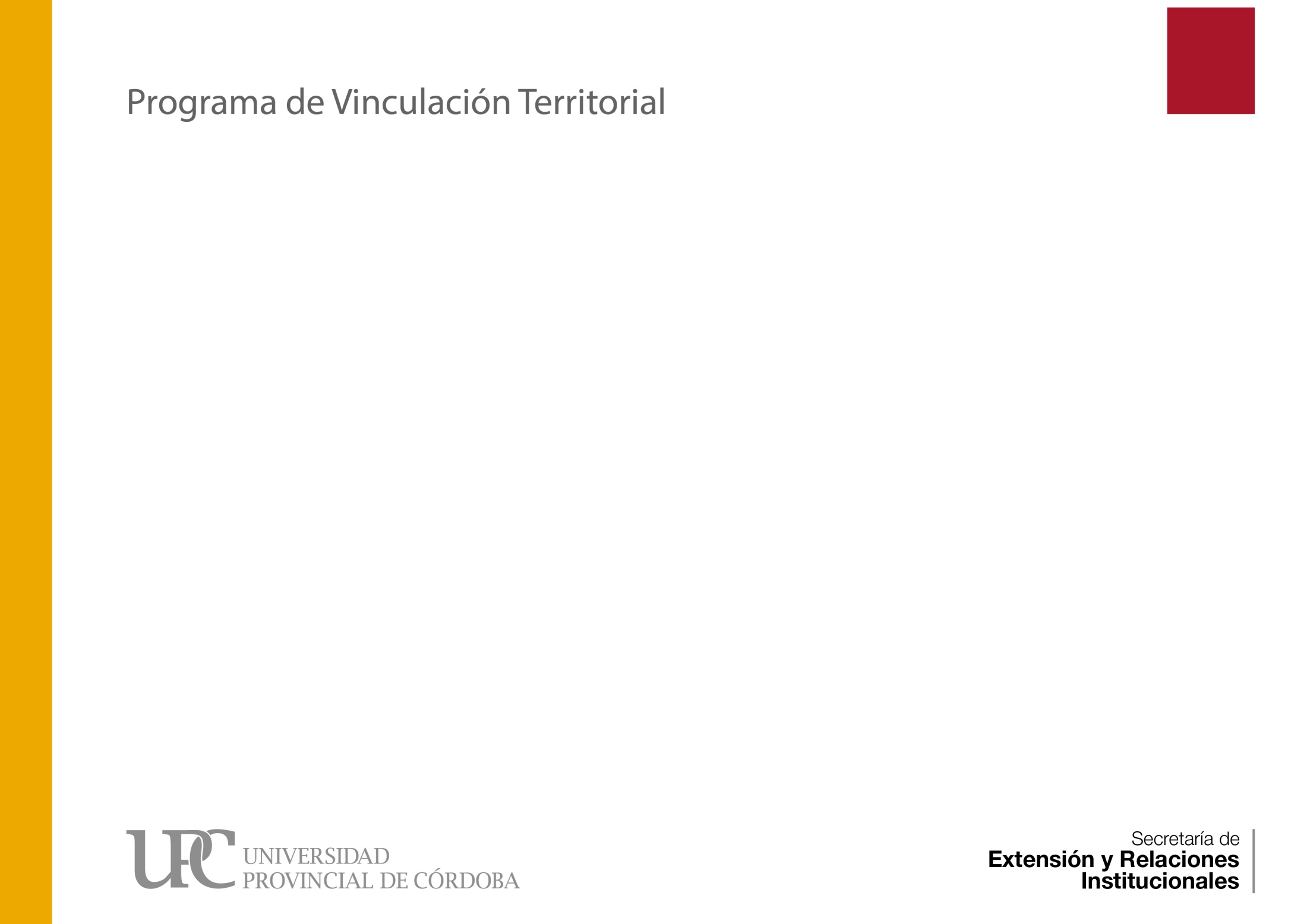 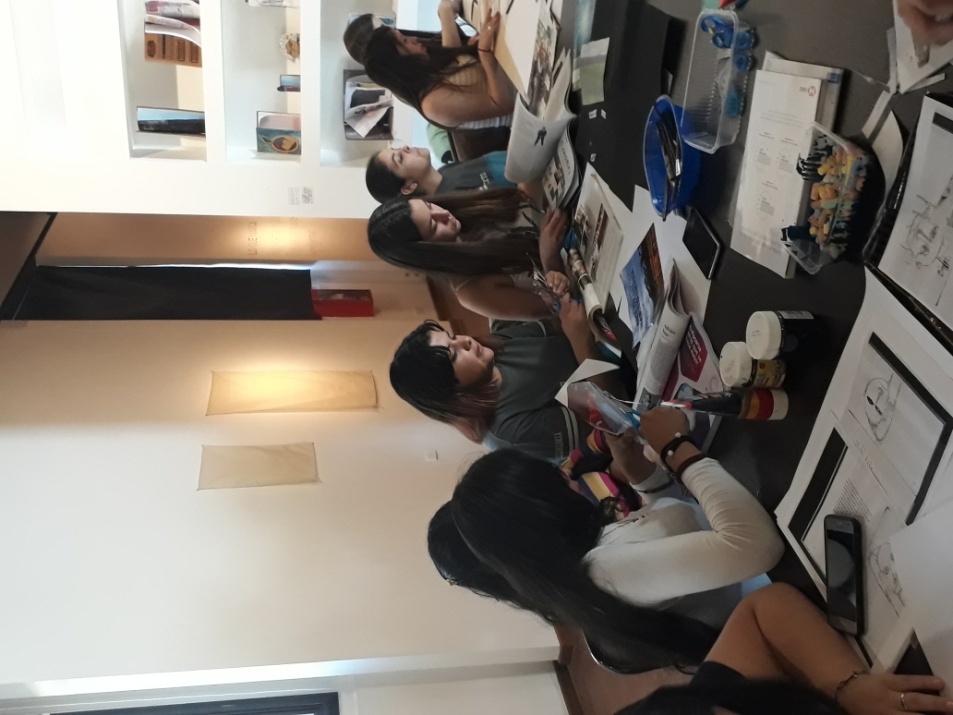 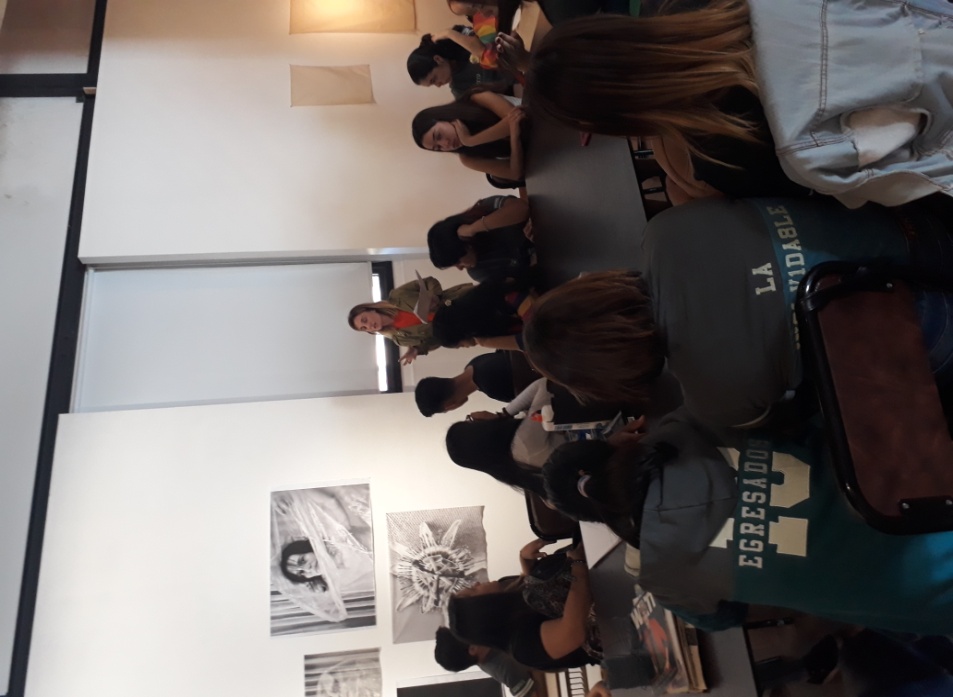 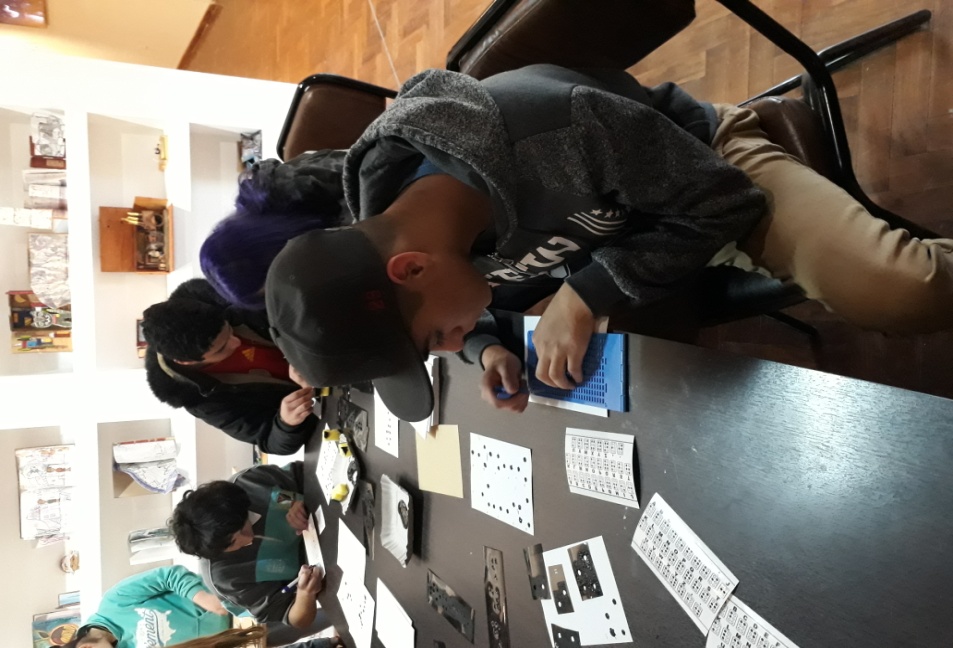 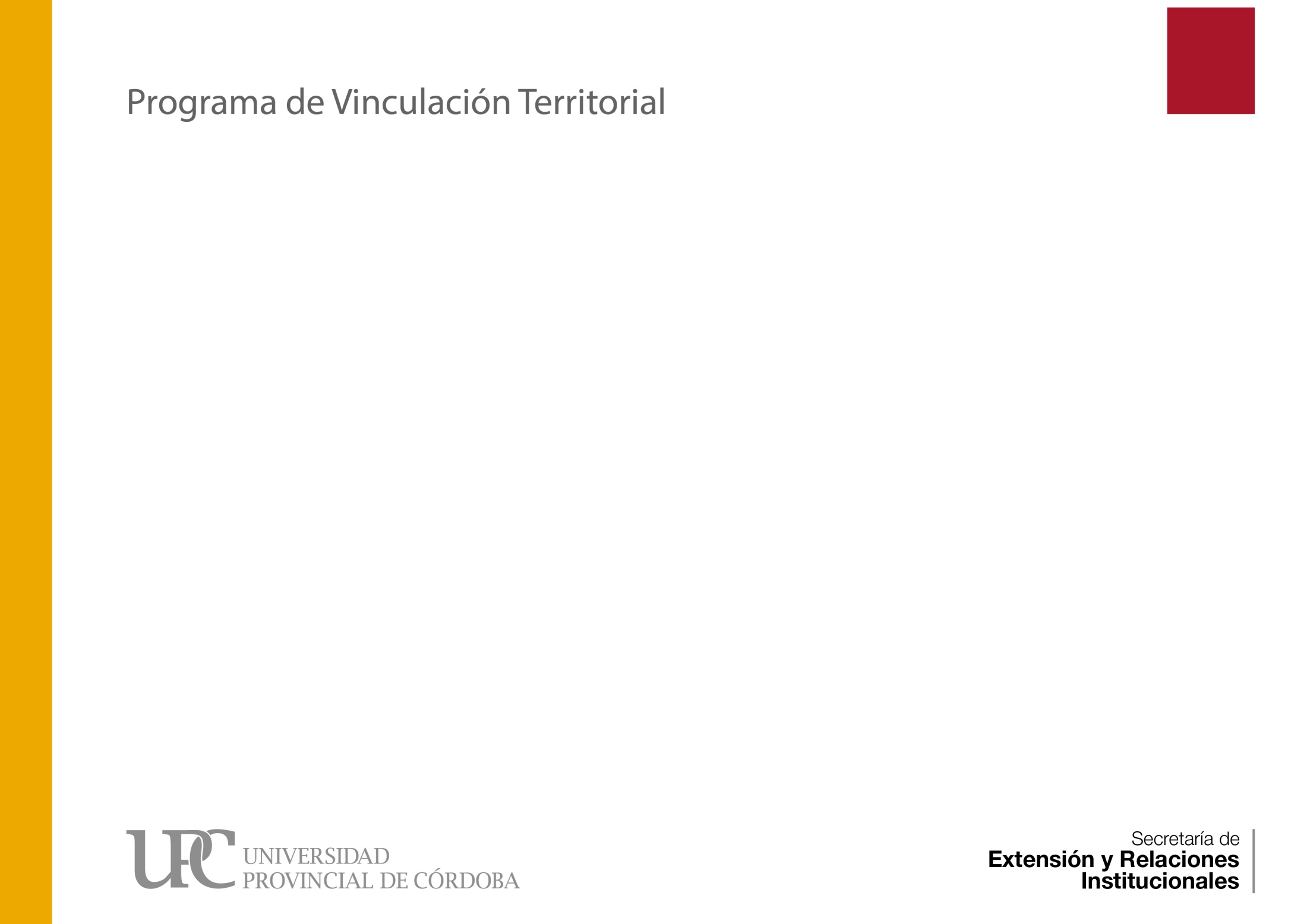 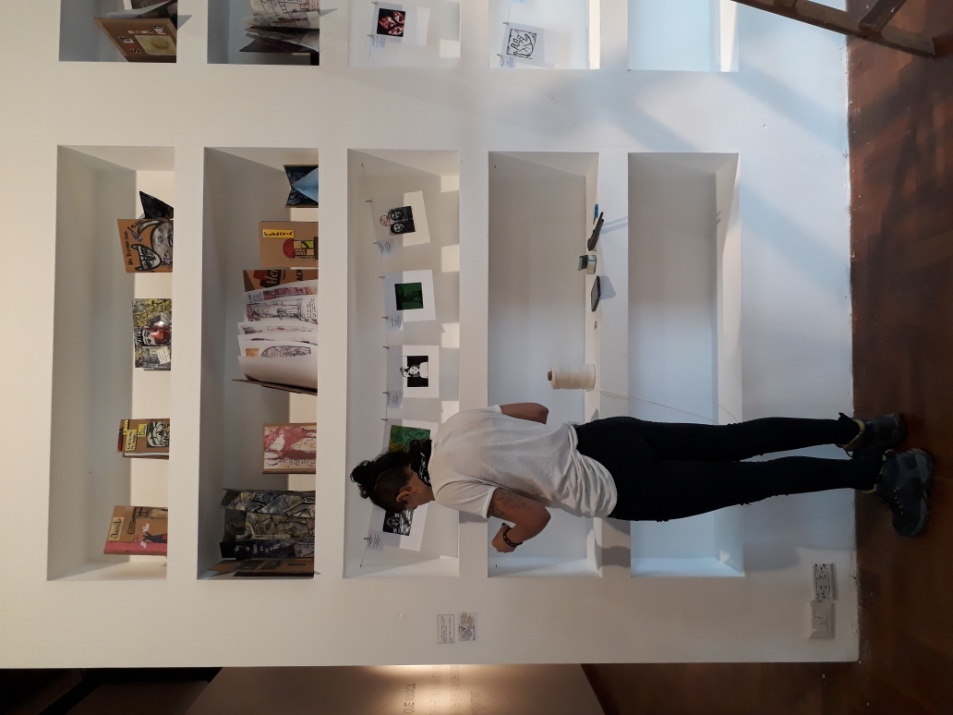 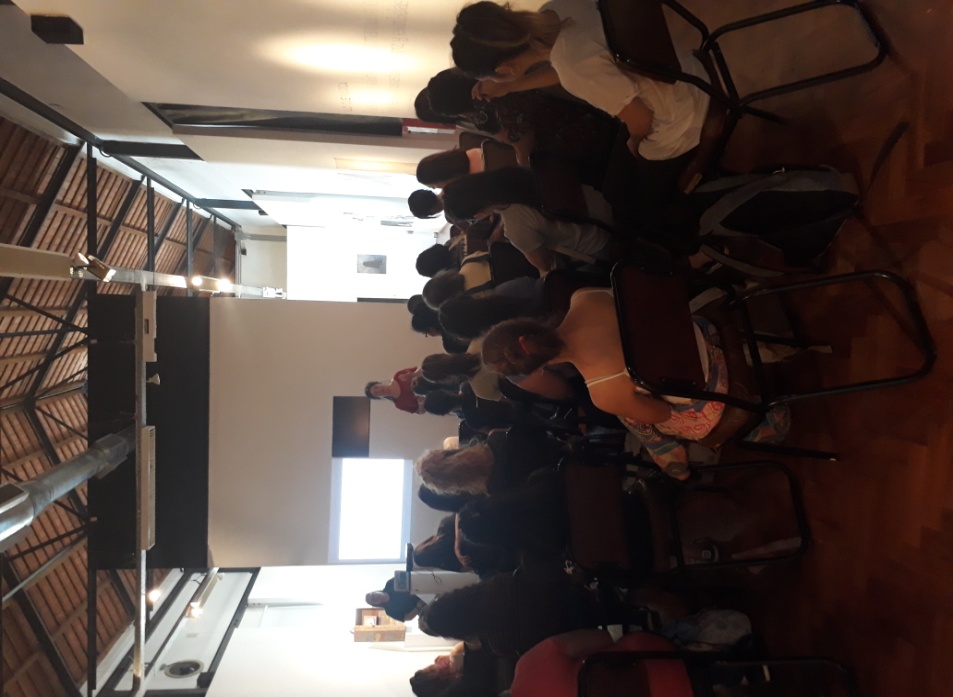 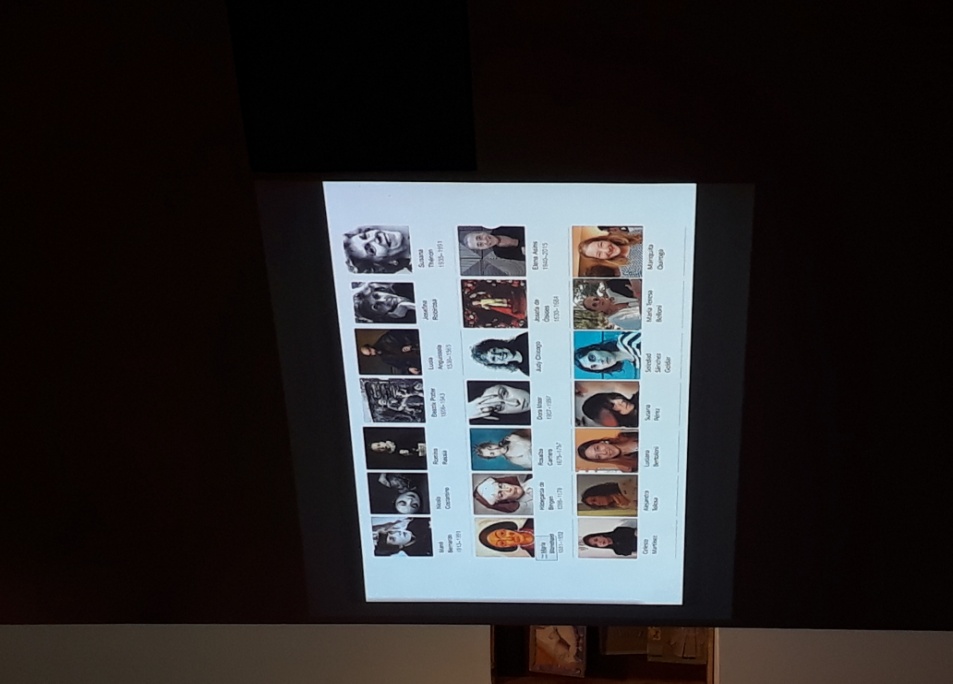 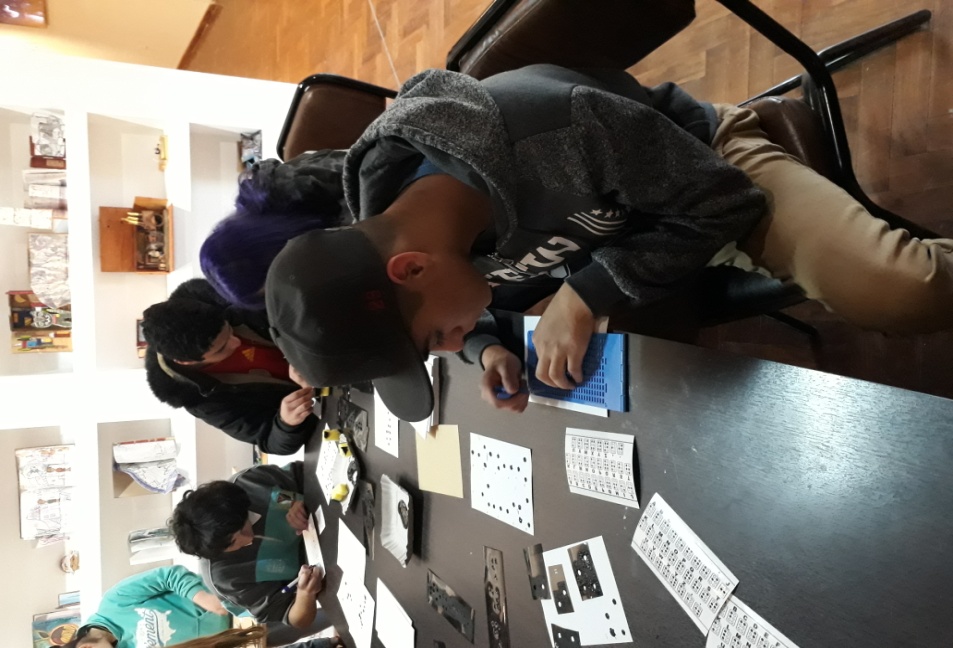 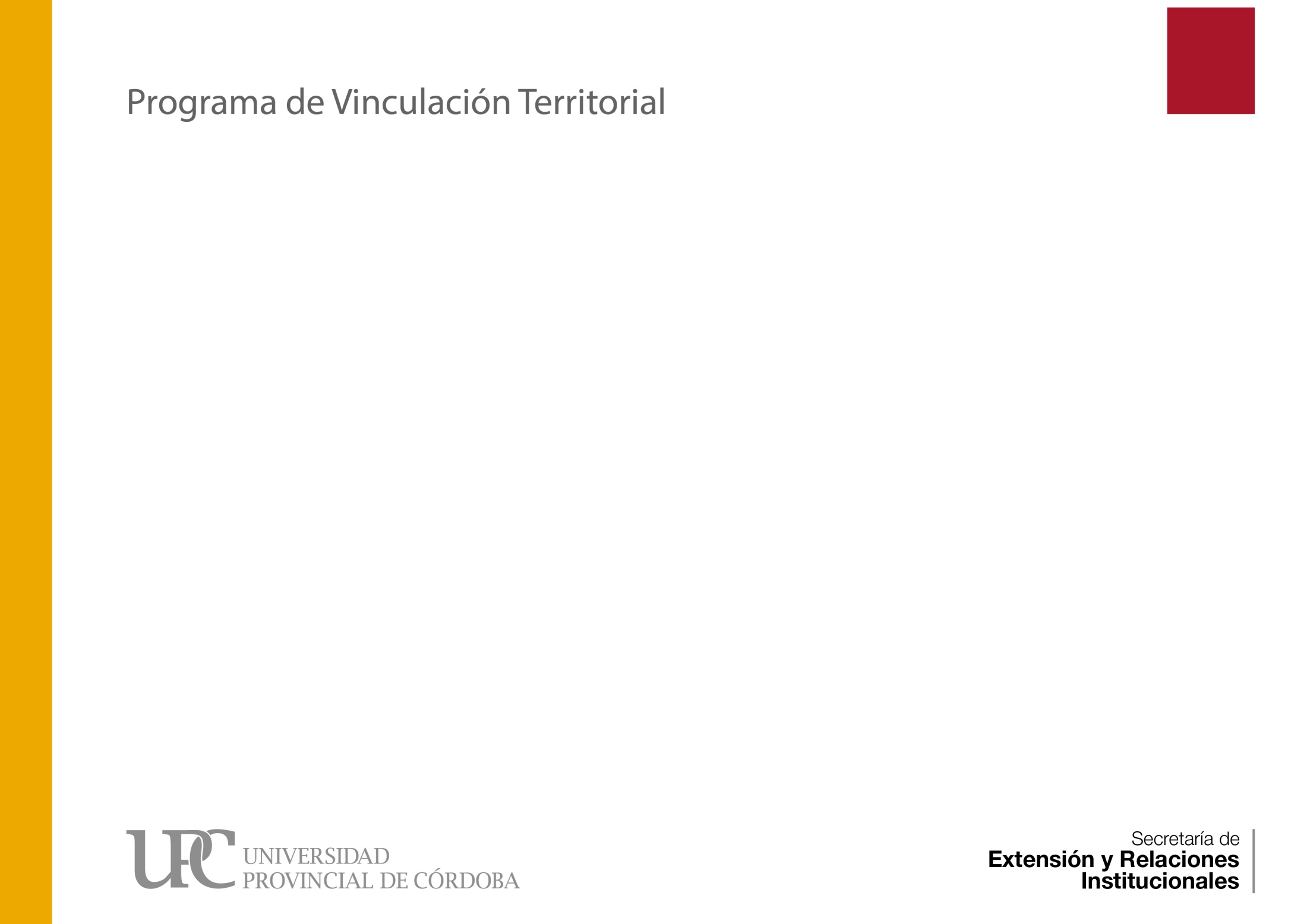 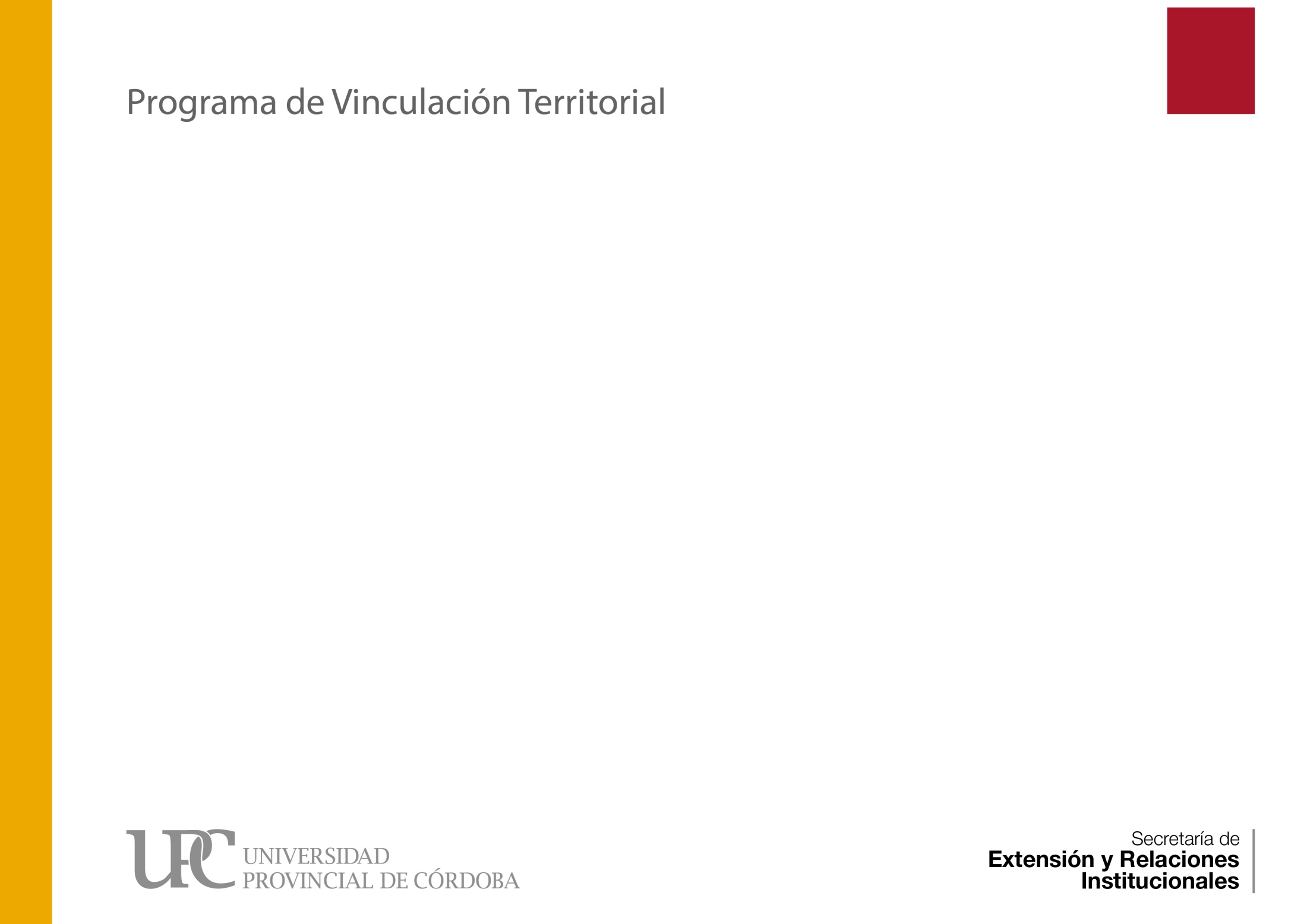